НЕДЕЛЯ ПСИХОЛОГИИ-2021в МБДОУ «Полянский детский сад «Родничок» общеразвивающего вида»
ПРОГРАММА «НЕДЕЛИ  ПСИХОЛОГИИ» 25 -29 января 2021 года (старший  возраст)
ПОНЕДЕЛЬНИК  —   « День улыбок». «Поделись улыбкою своей, и она не раз к тебе ещё вернется!» -  каждому, кого Вы встречаете, подарите  искреннюю улыбку. Приветствуется наличие  эмблемы  Дня – «Смайлик» = улыбка.
ВТОРНИК   —   « День приветствий». Каждого, кого Вы встречаете в этот День, поприветствуйте без рукопожатия.
СРЕДА   — « День бантика». Все, находящиеся в этот день в ДОУ должны иметь на себе хотя бы один бантик.
Номинации:
-самый маленький бантик,
- самое большое количество бантиков на одном человеке,
- самый оригинальный бантик по материалу изготовления.
СРЕДА  - «День выполнения групповых заданий»
ЧЕТВЕРГ - « День комплиментов».
Каждому, кого Вы встречаете в этот День, подарите
комплимент, скажите что-нибудь приятное.
ПЯТНИЦА — « День вежливых слов и благодарности».
Говорить нам всем не лень целый день: «Добрый день», «Спасибо», «Здравствуйте», «Простите», «Благодарю».
День подведения итогов «Недели психологии» (обратная связь) .
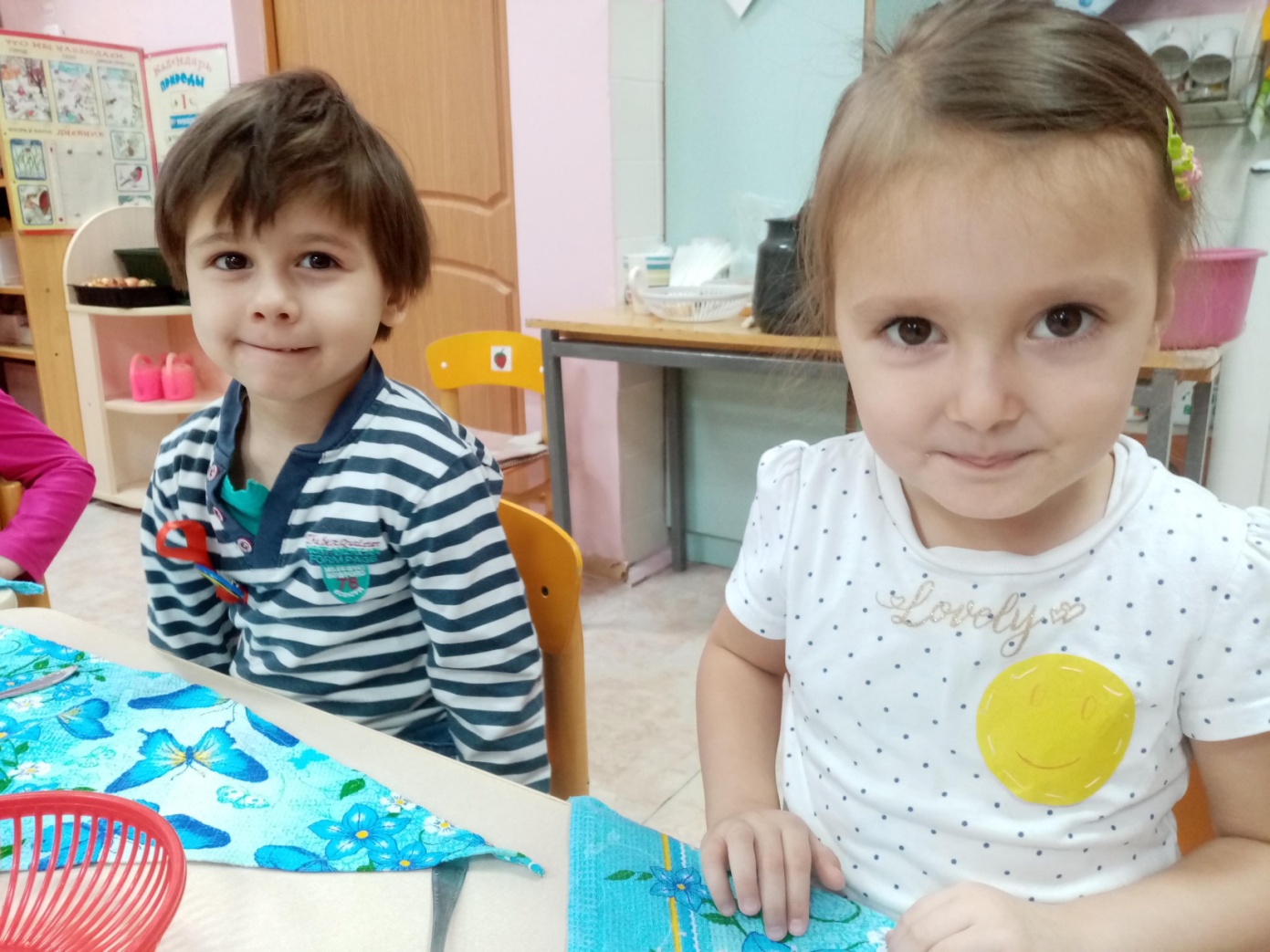 « День улыбок»
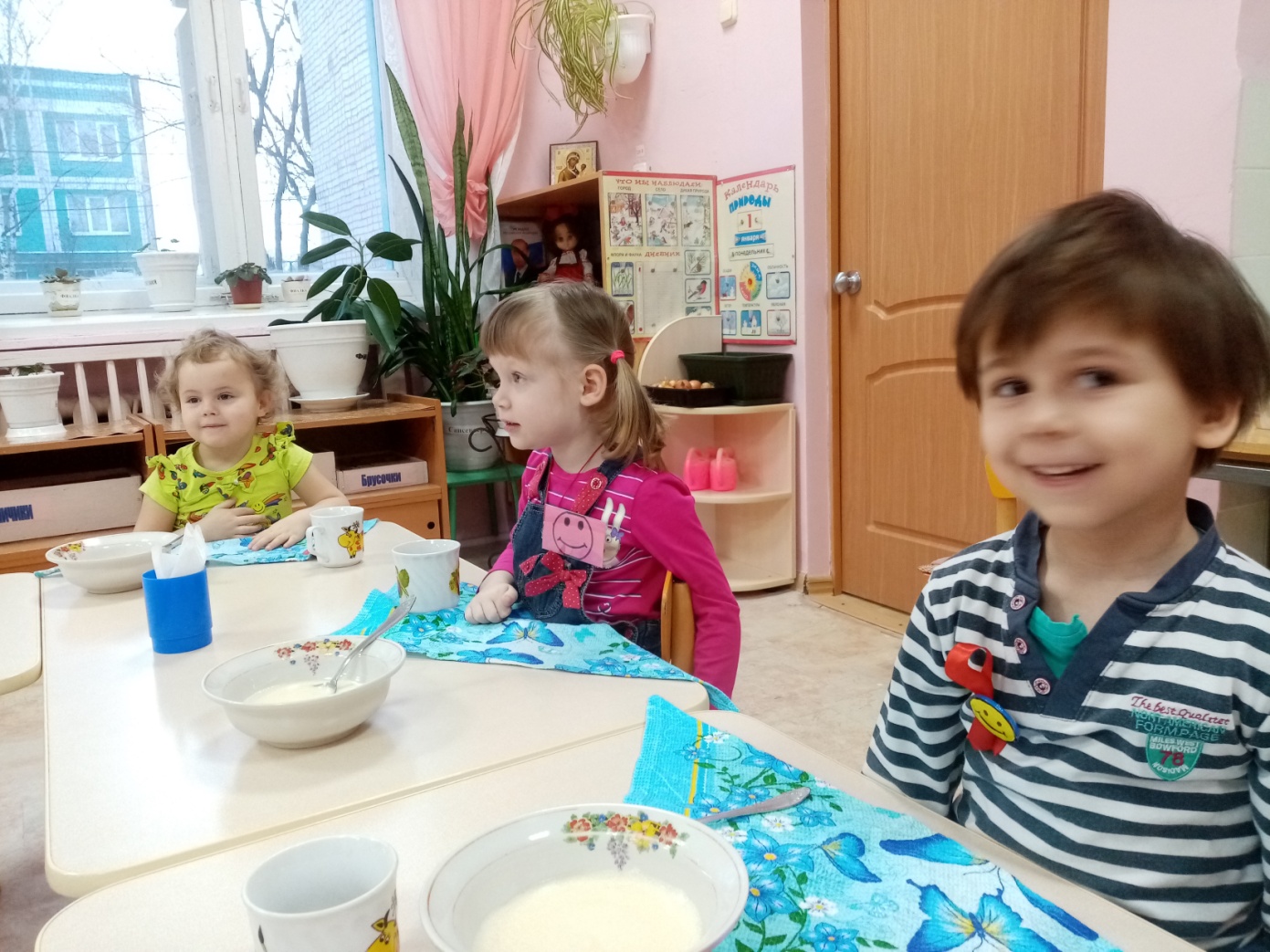 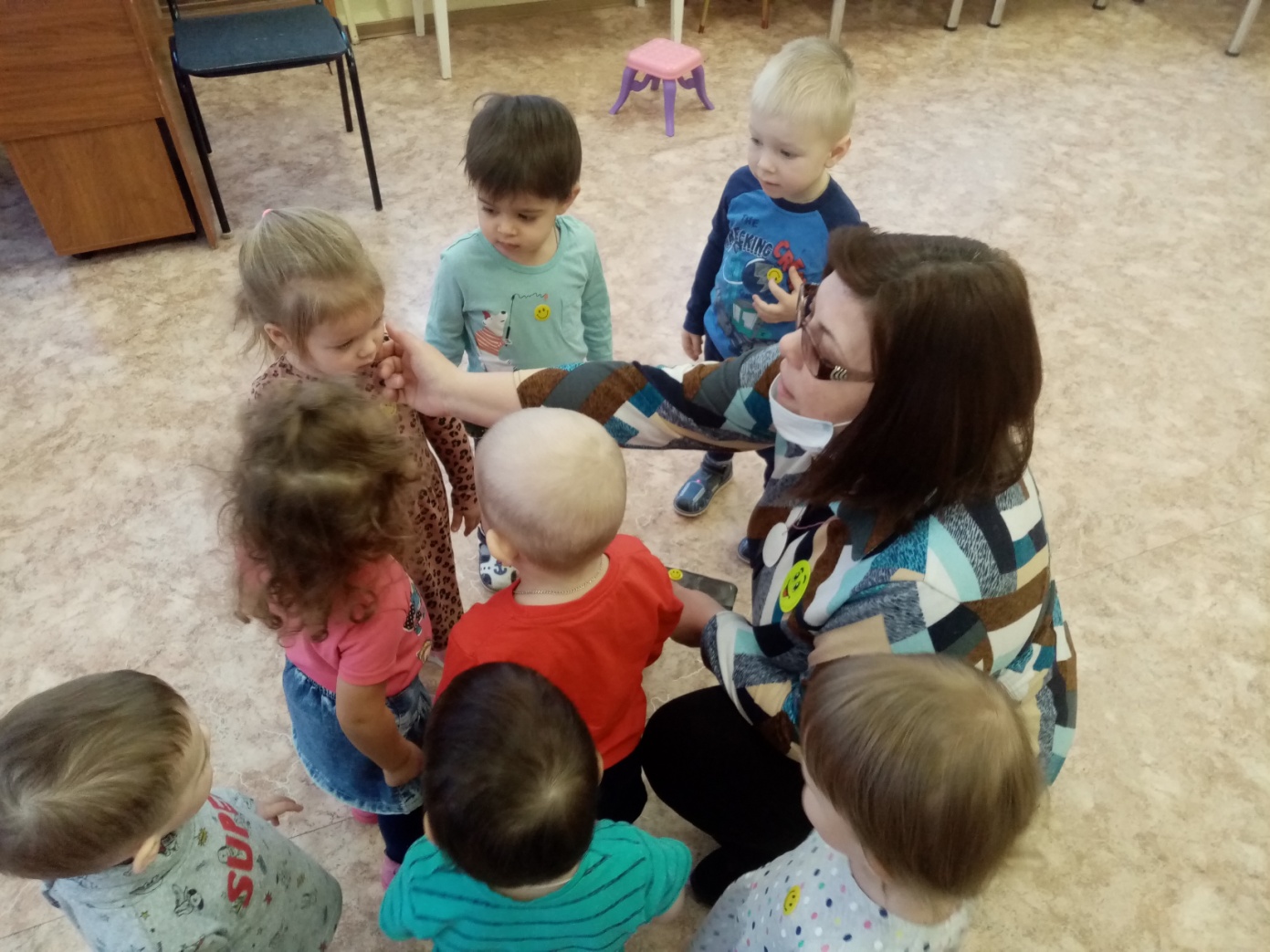 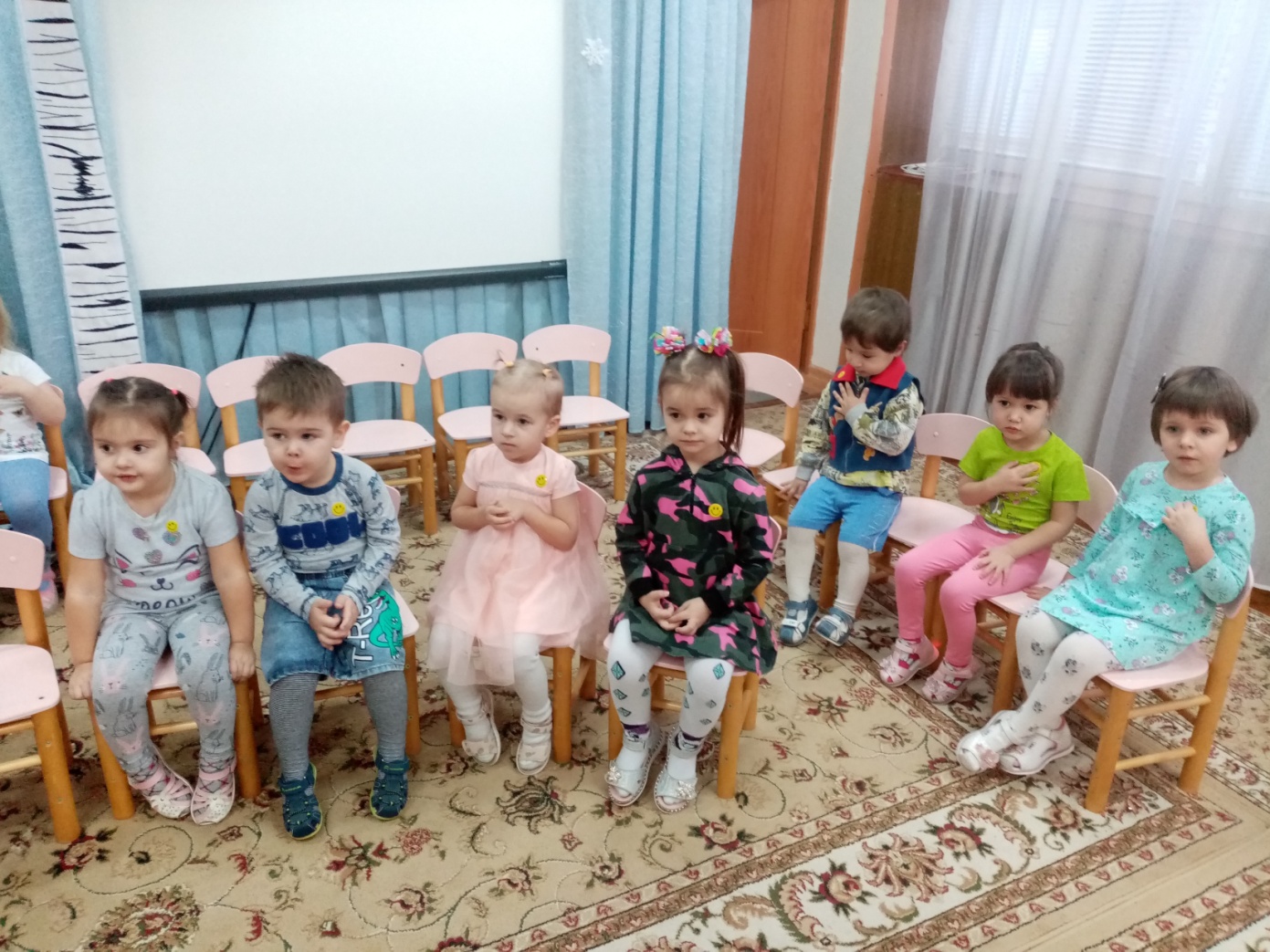 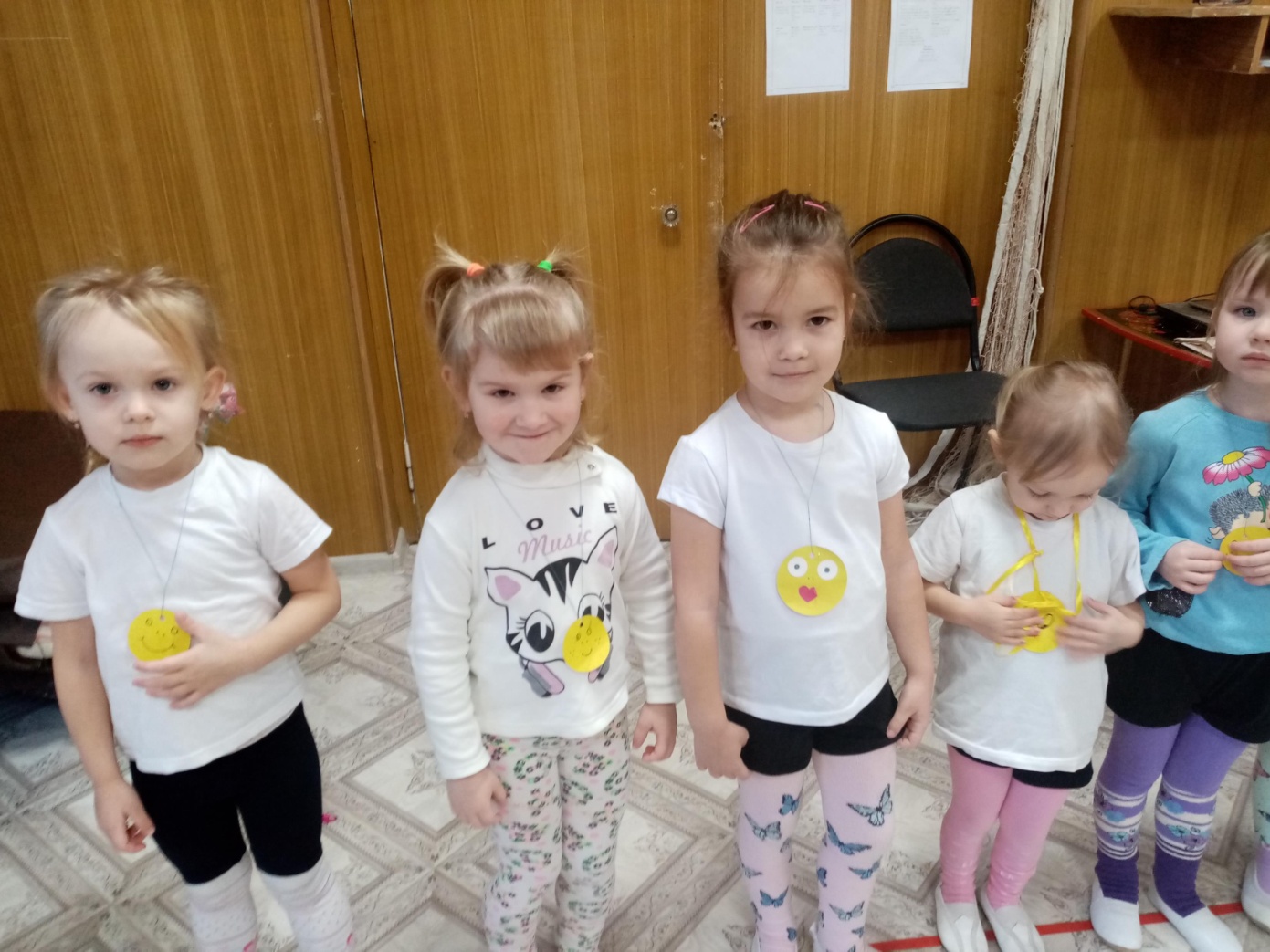 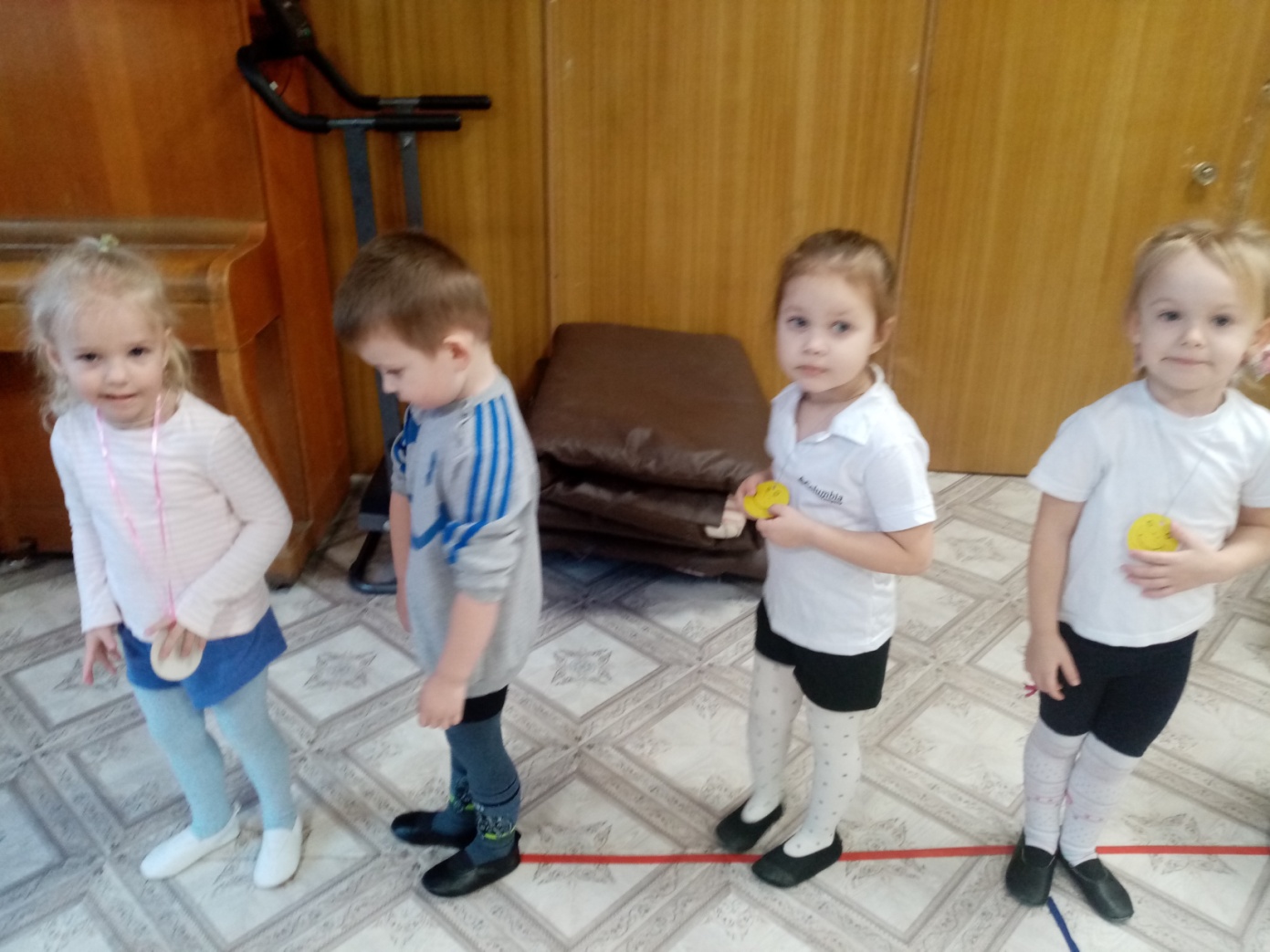 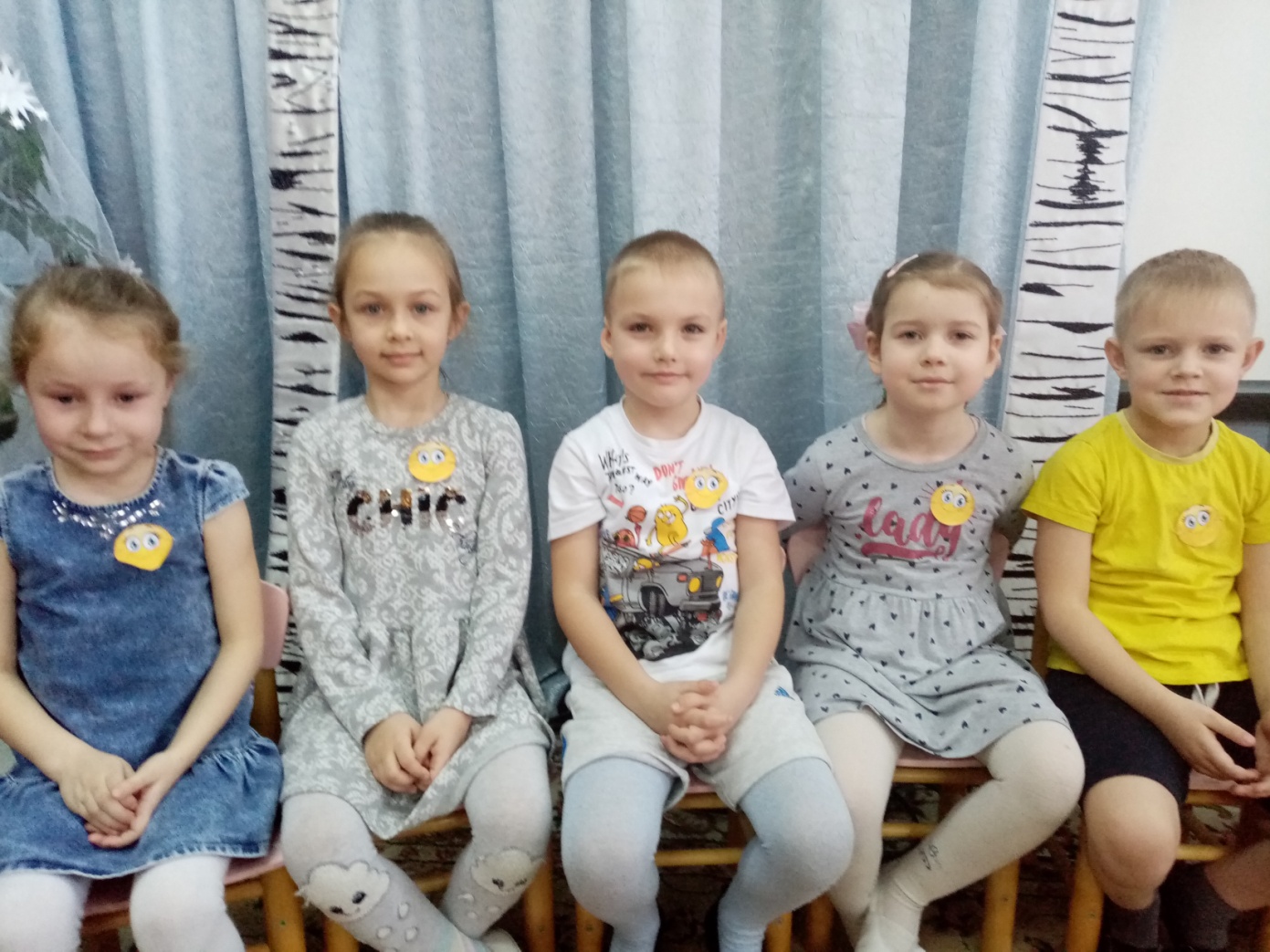 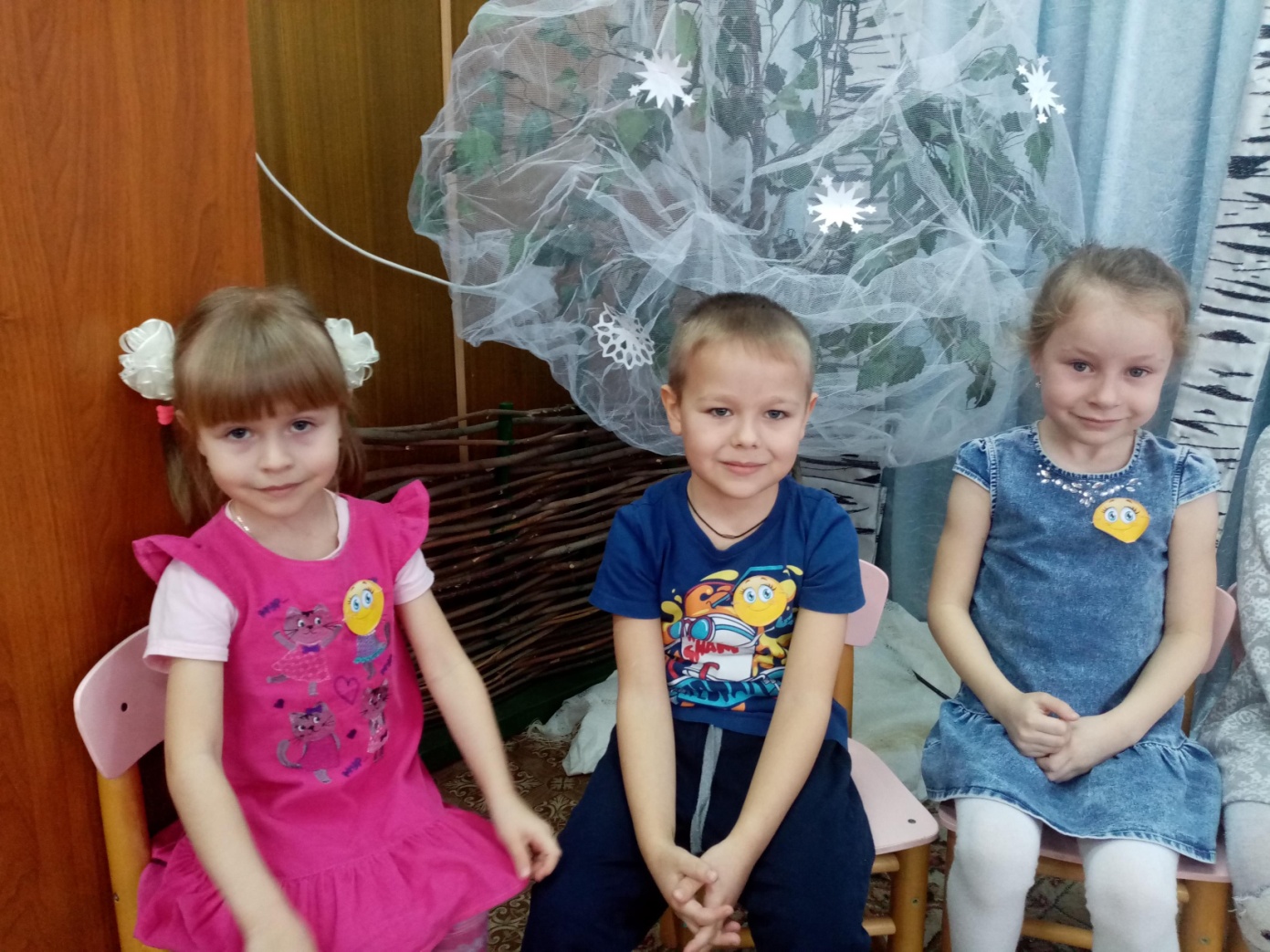 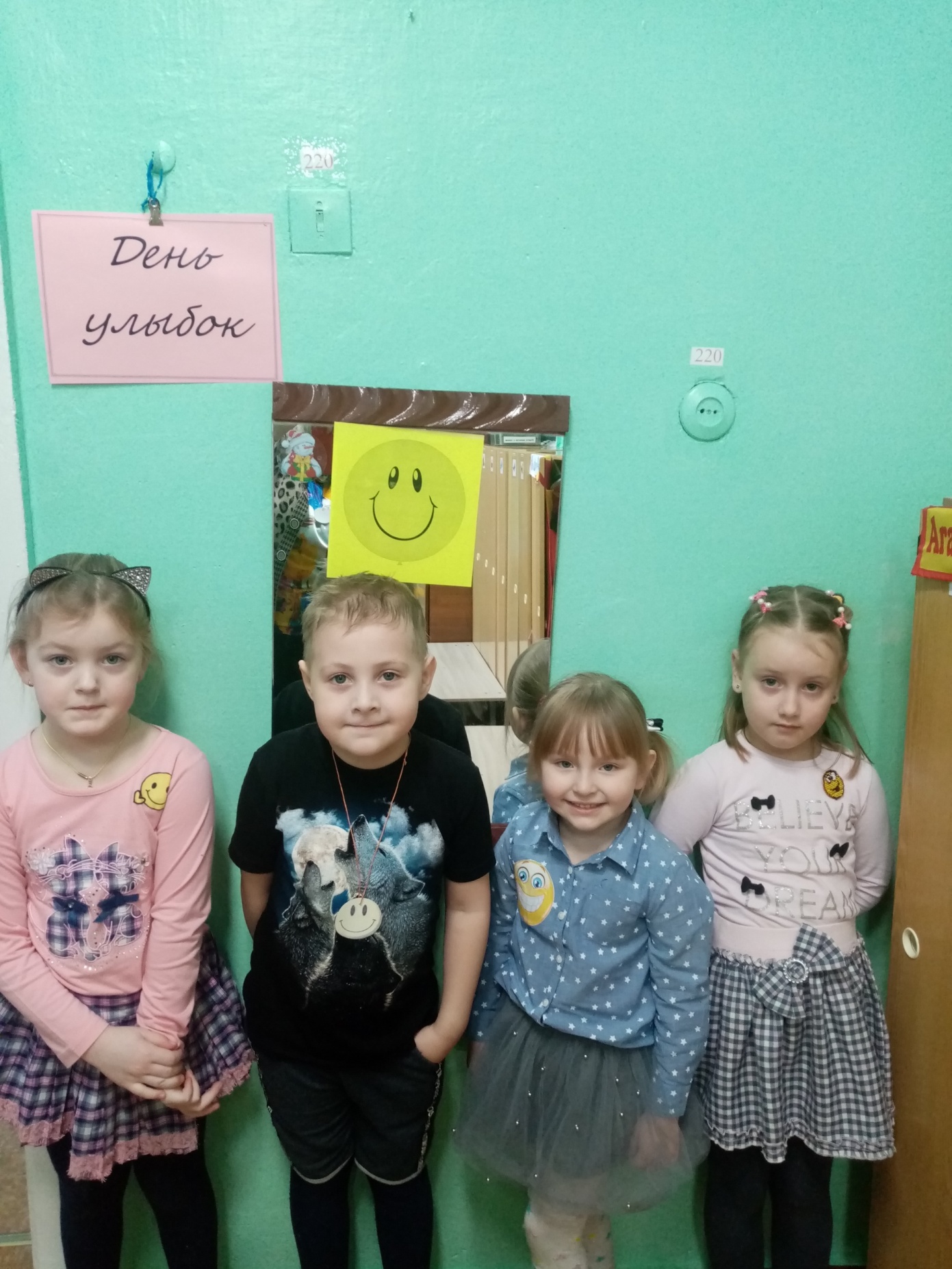 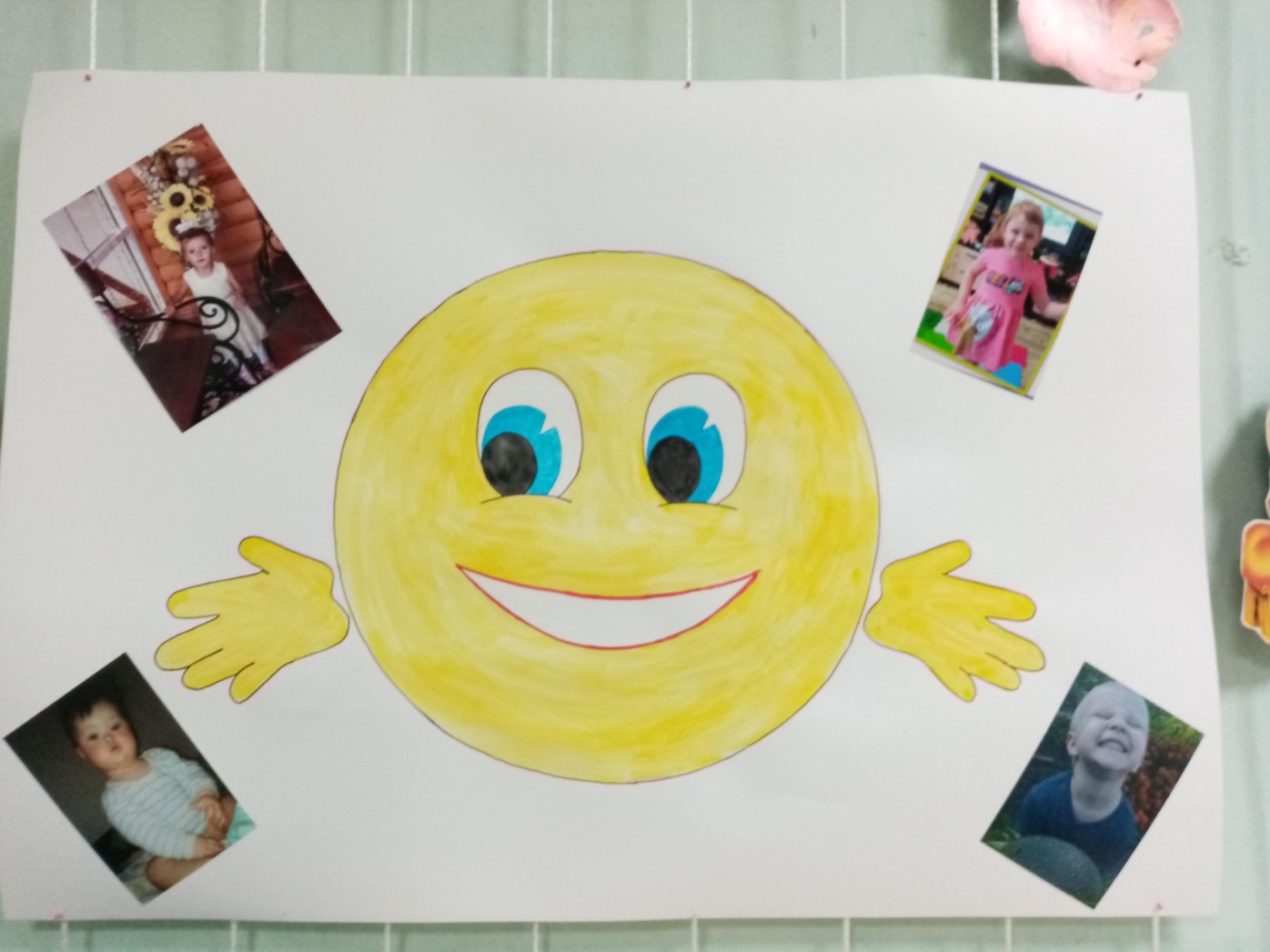 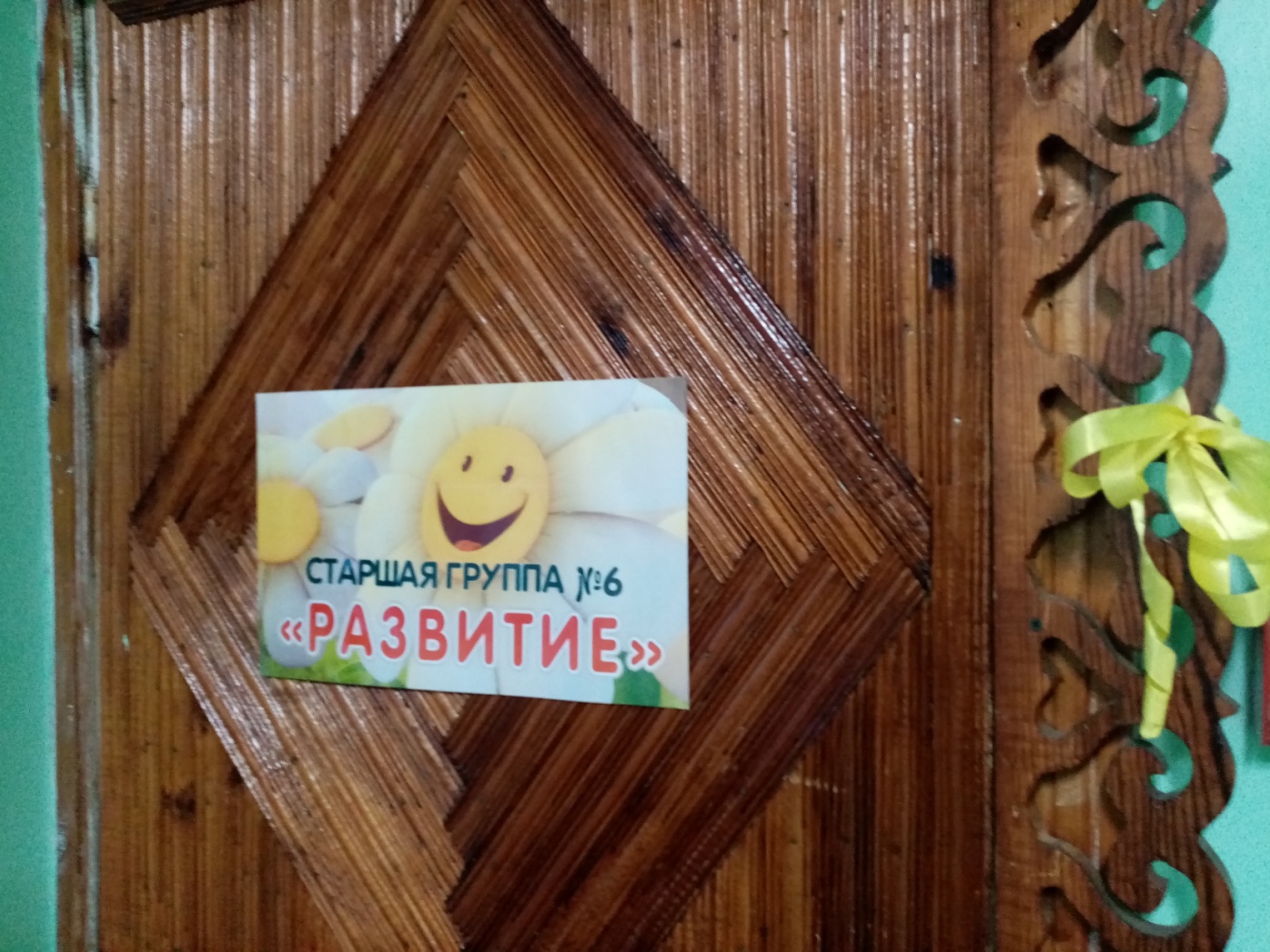 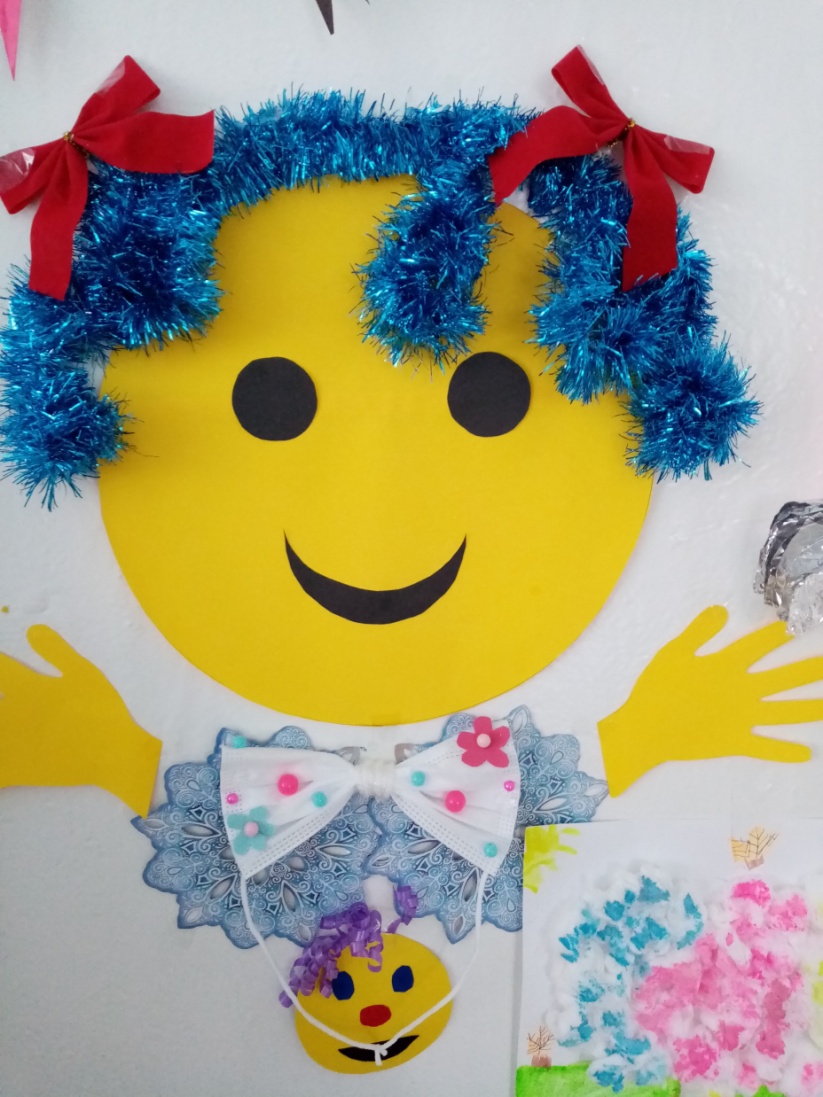 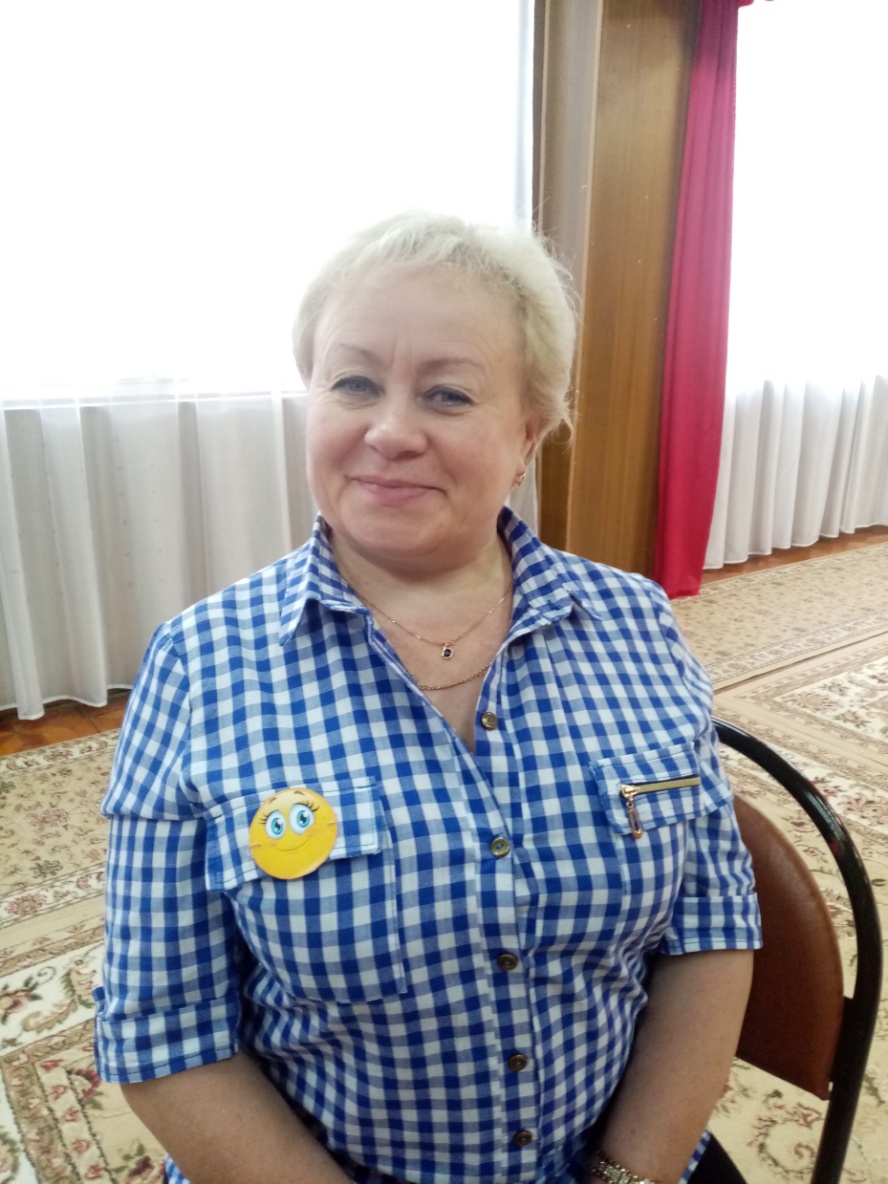 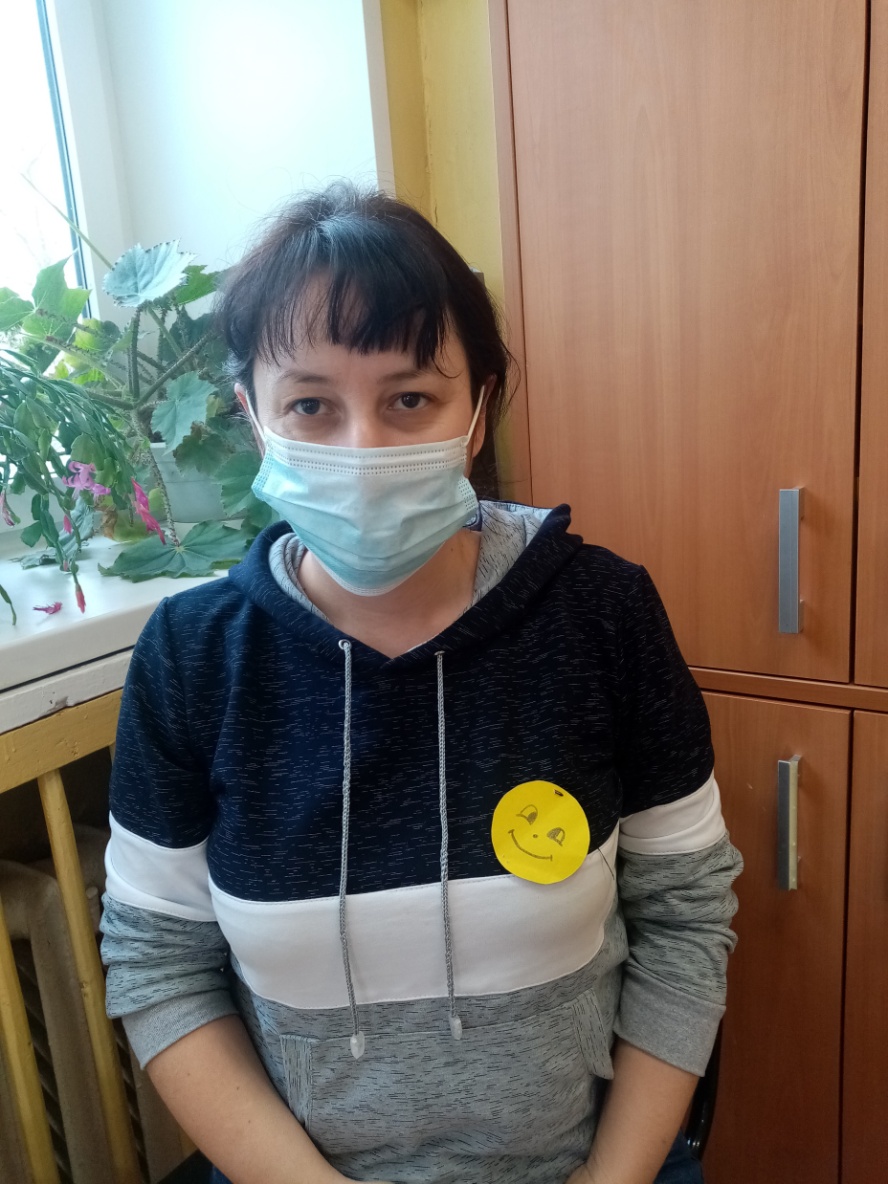 «ДЕНЬ БАНТИКА»
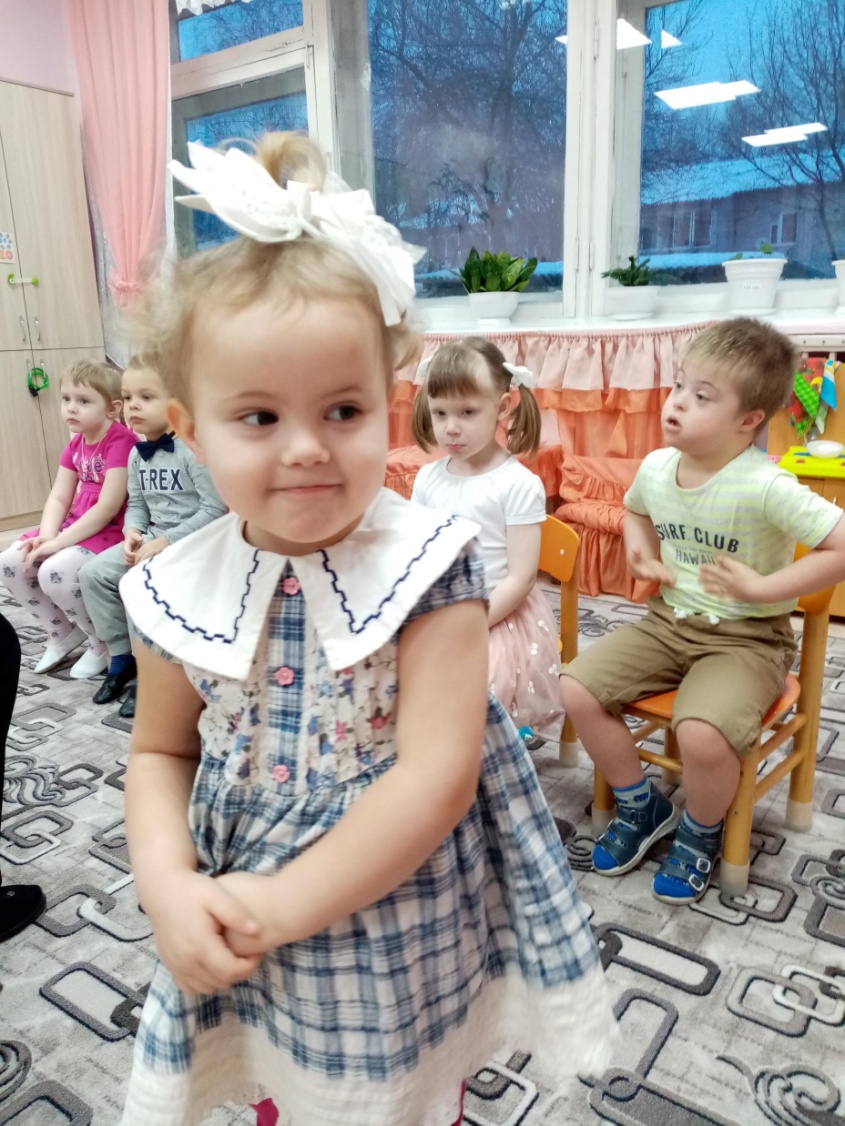 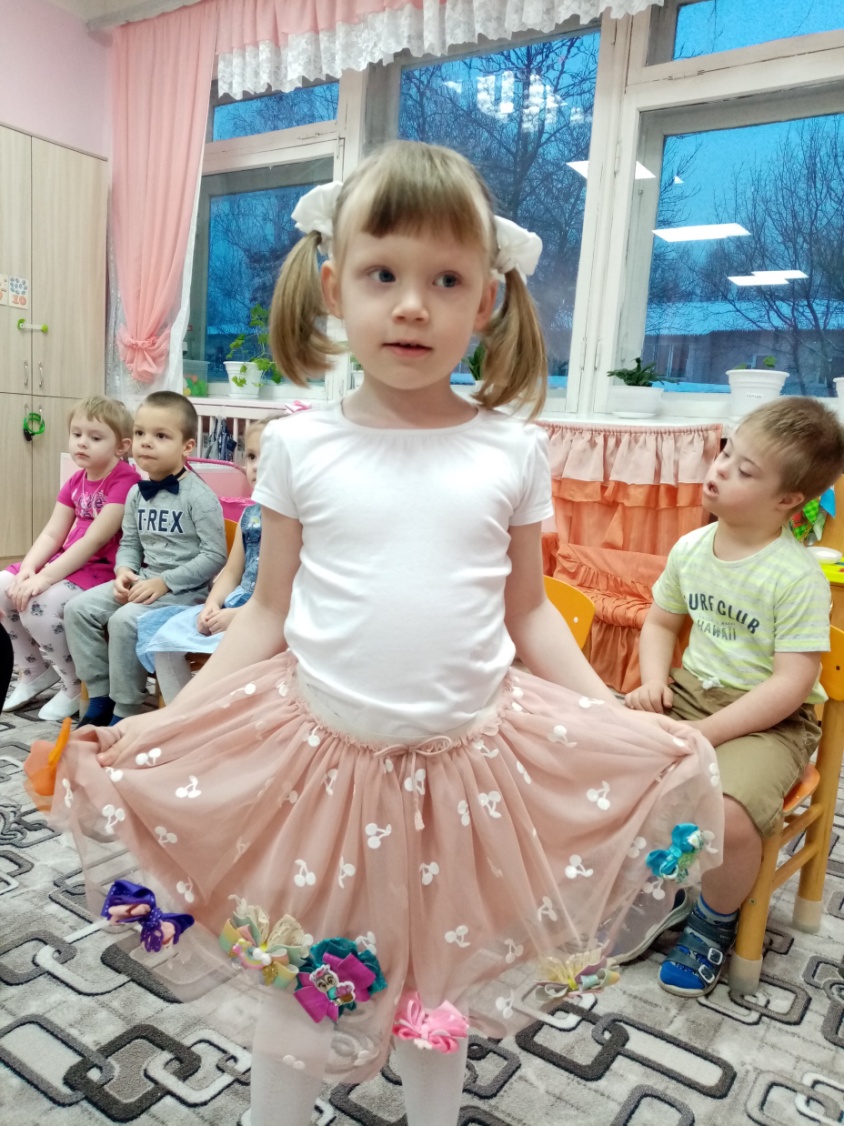 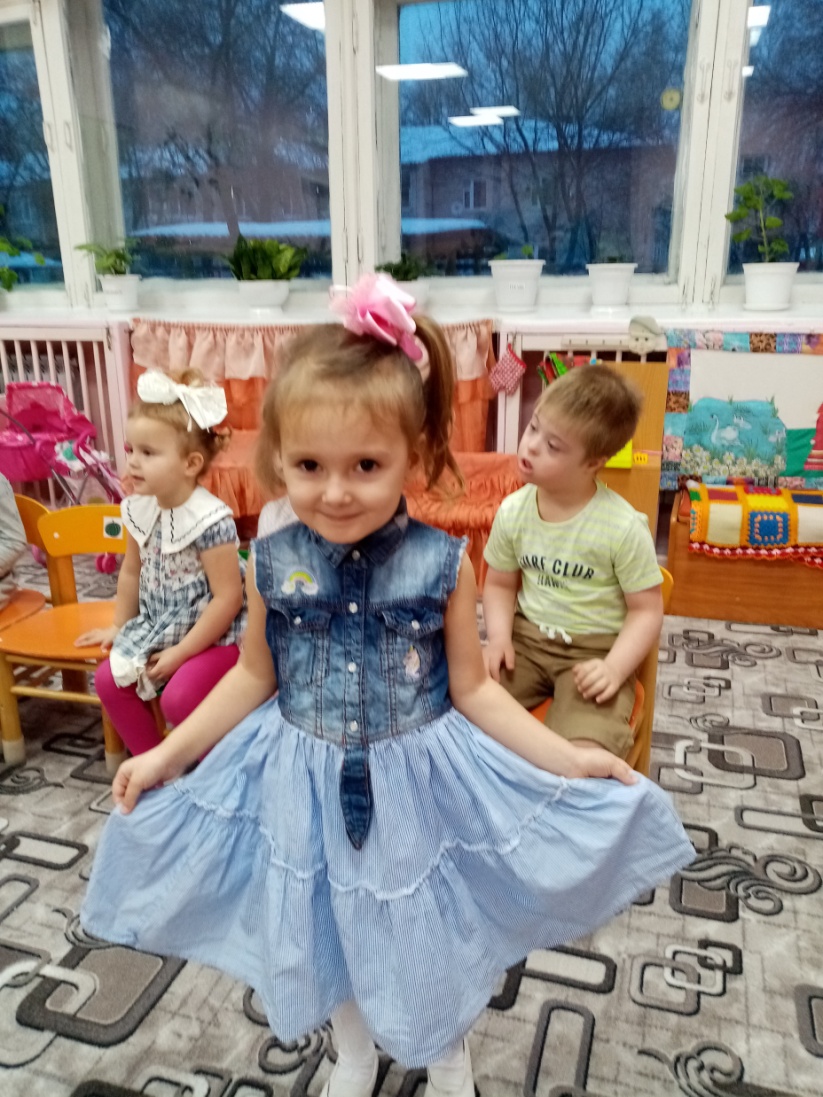 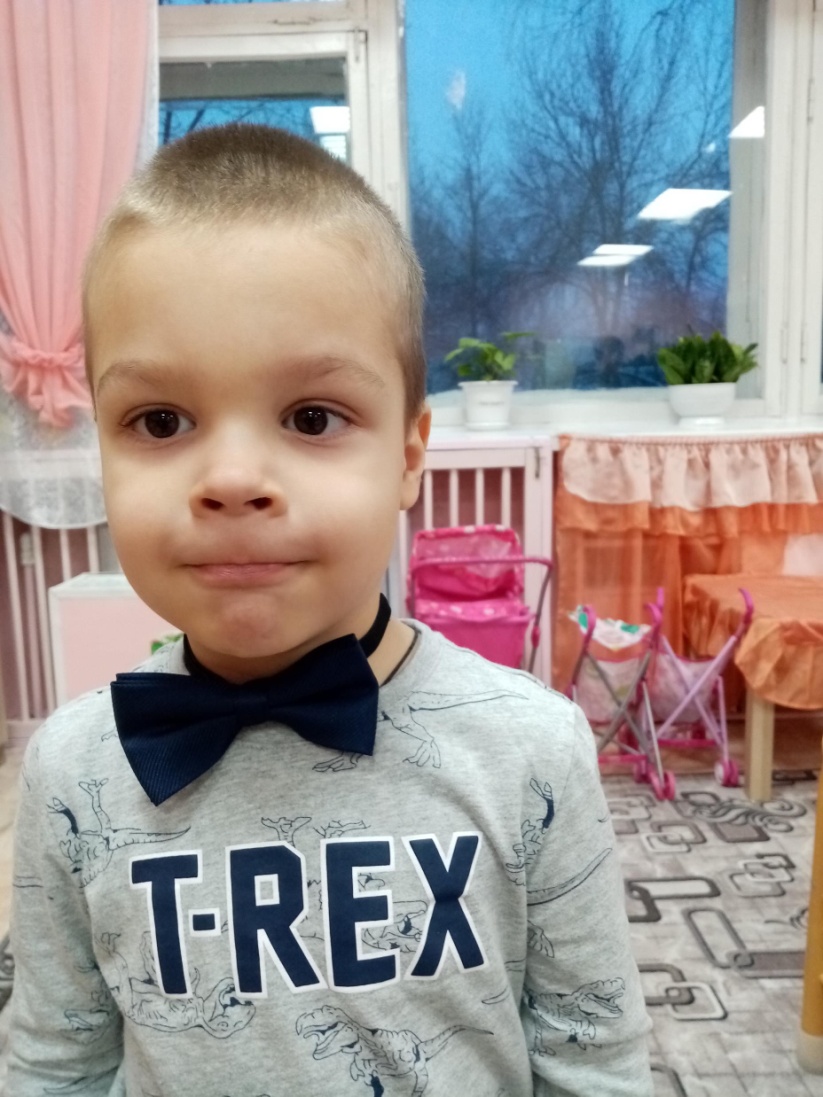 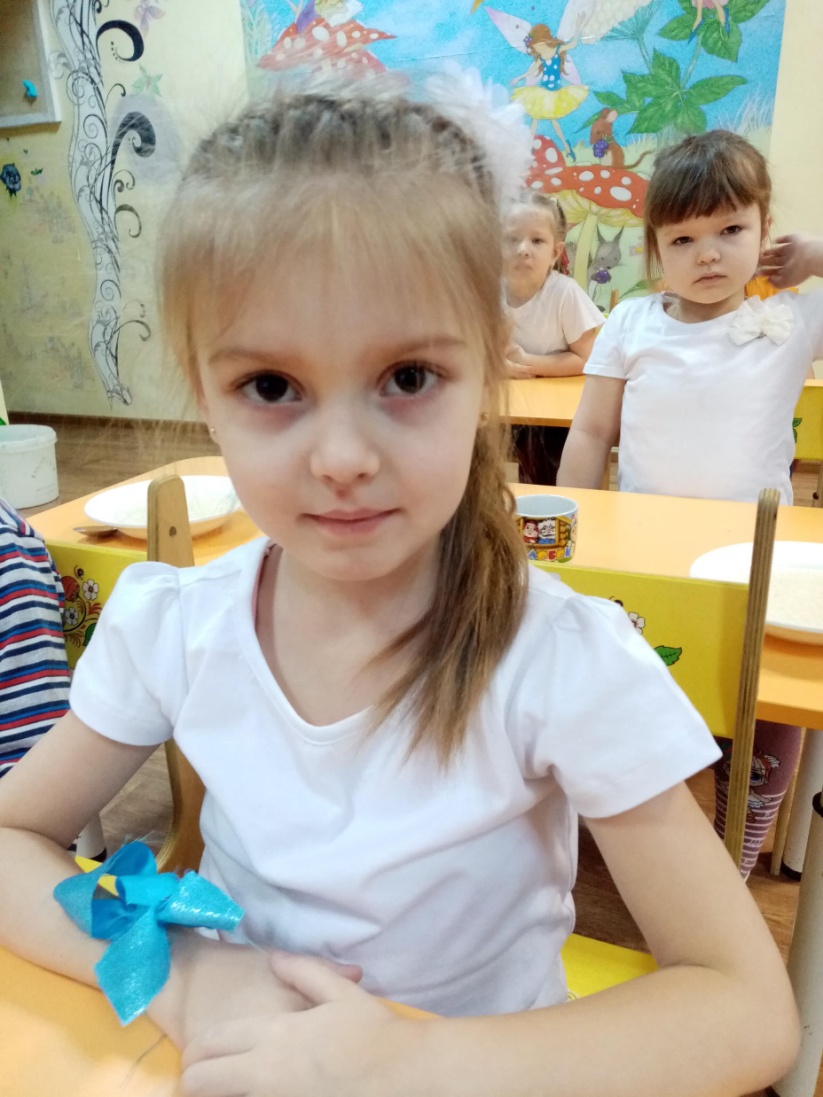 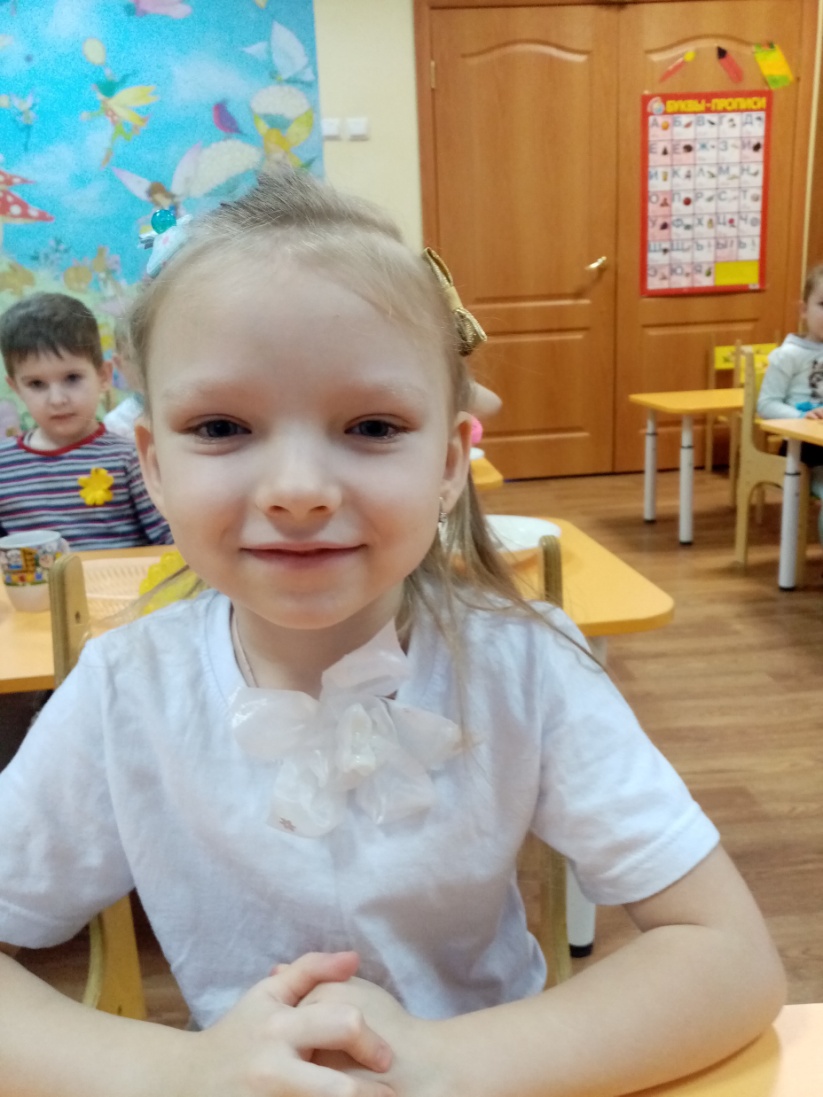 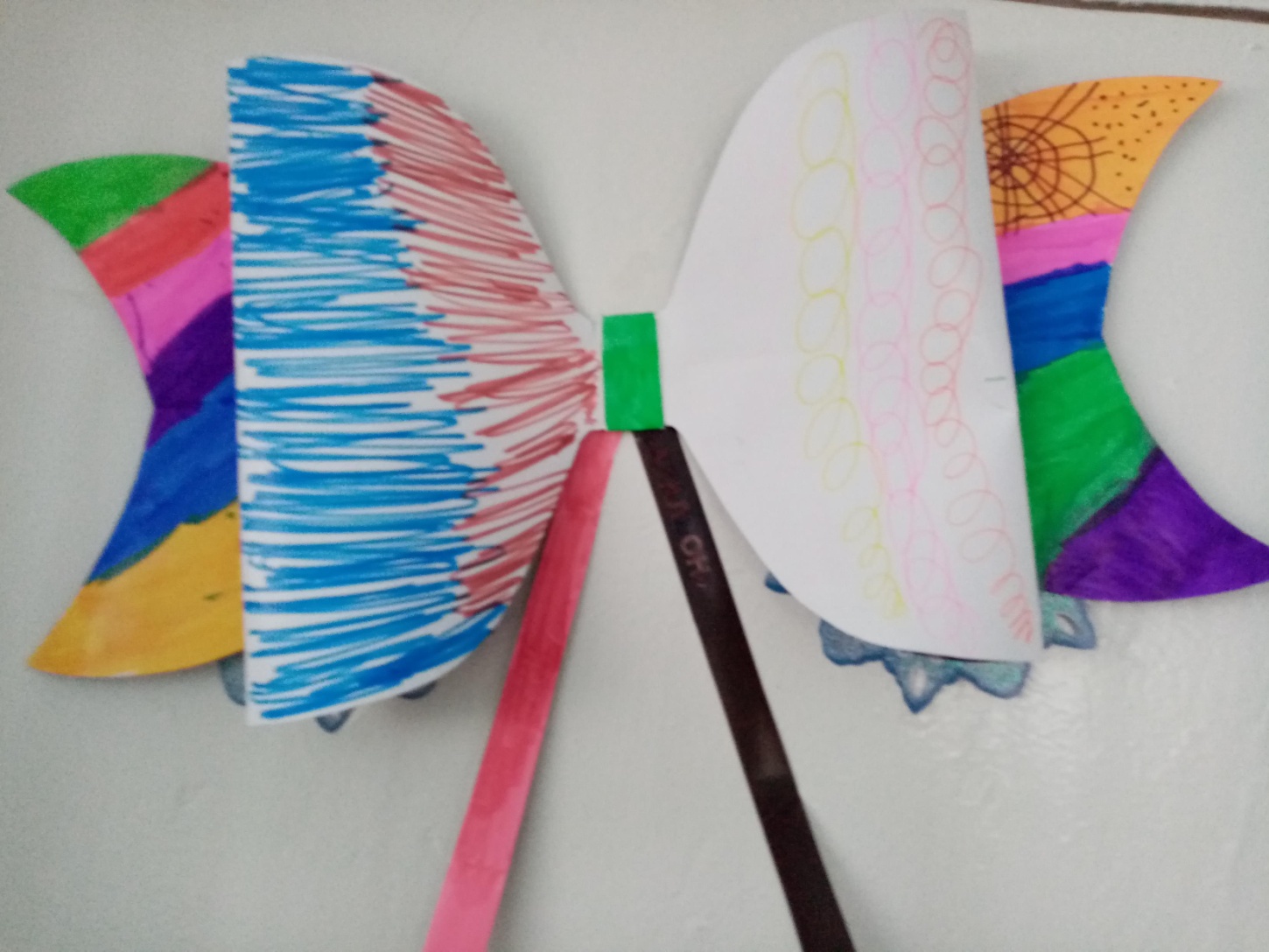 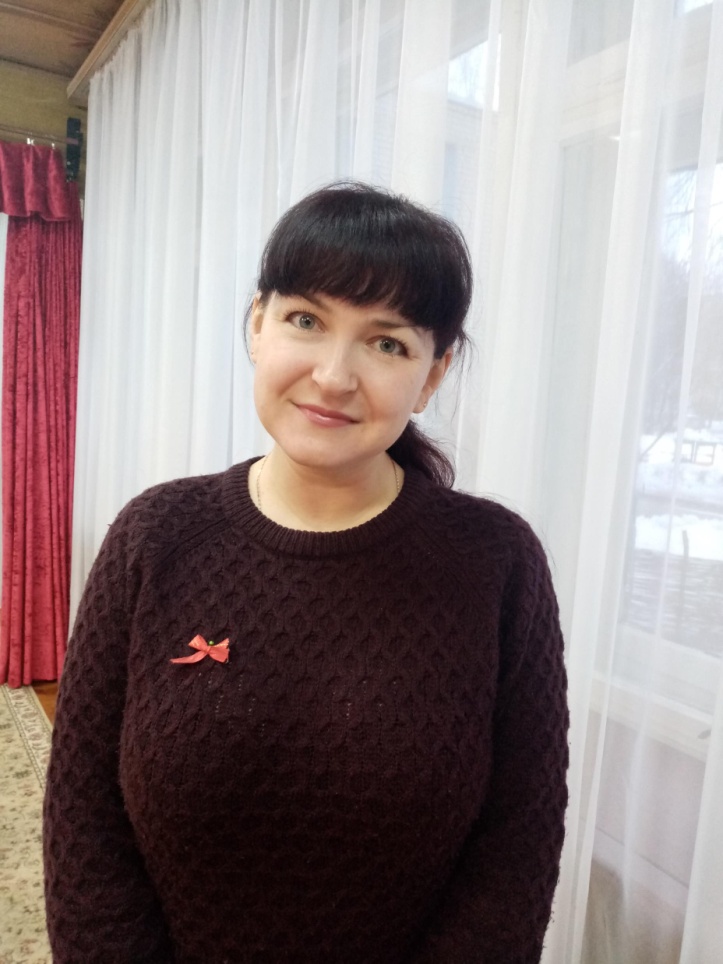 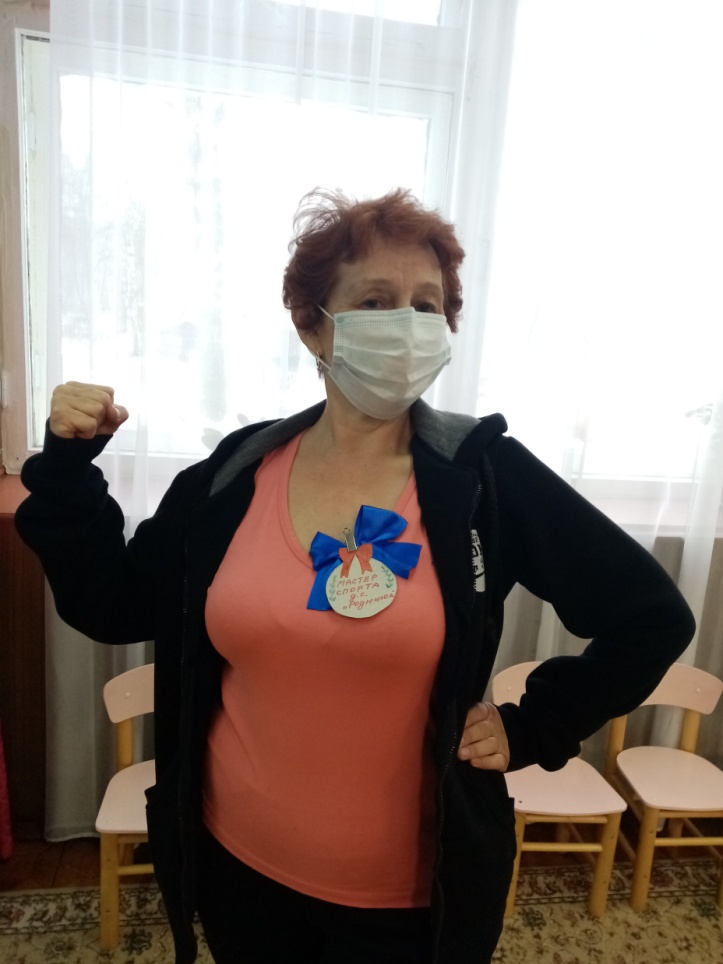 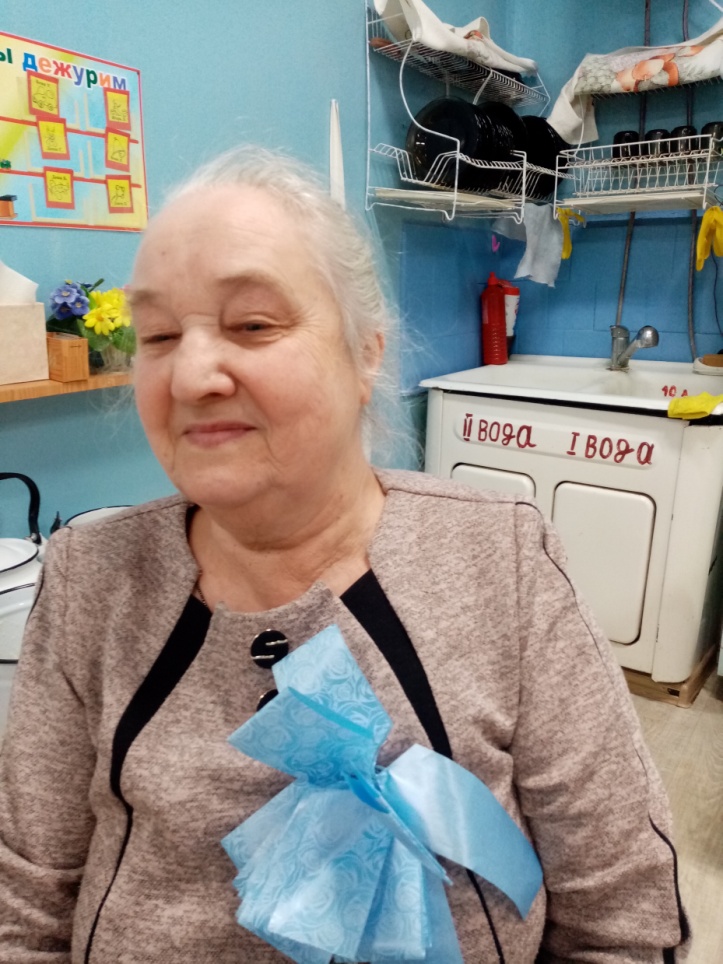 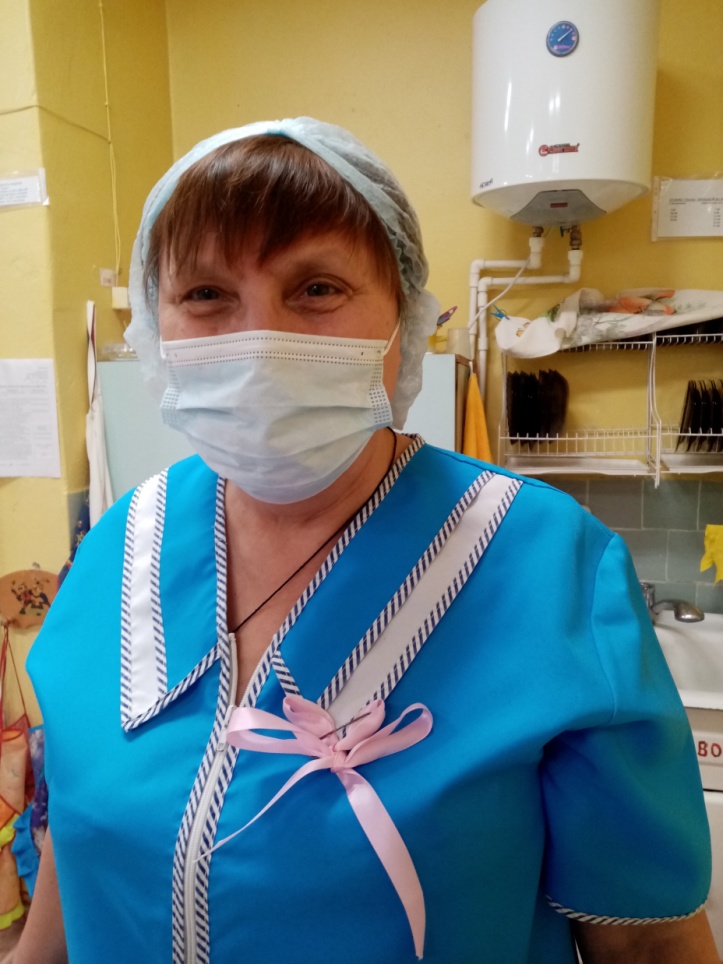 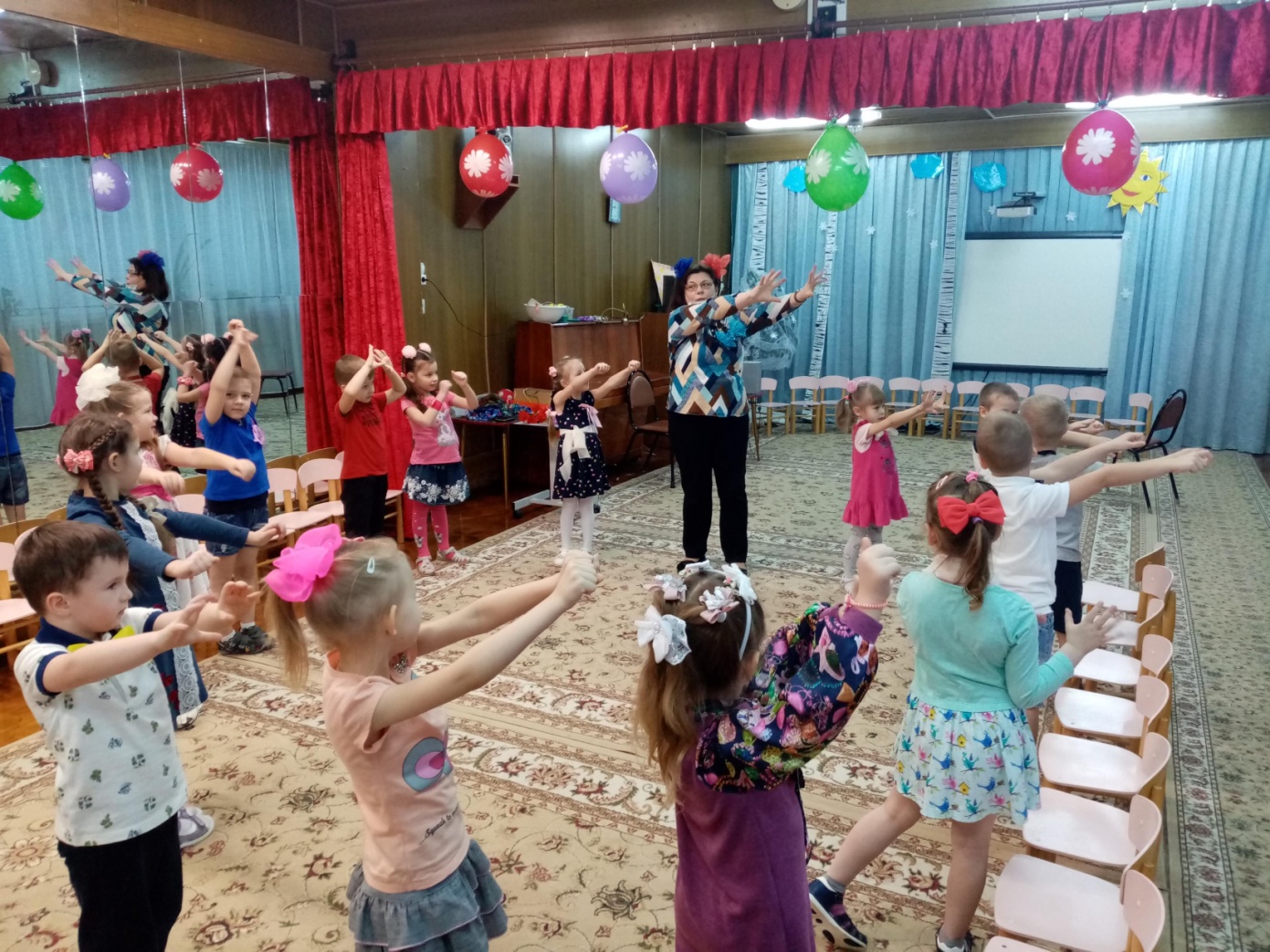 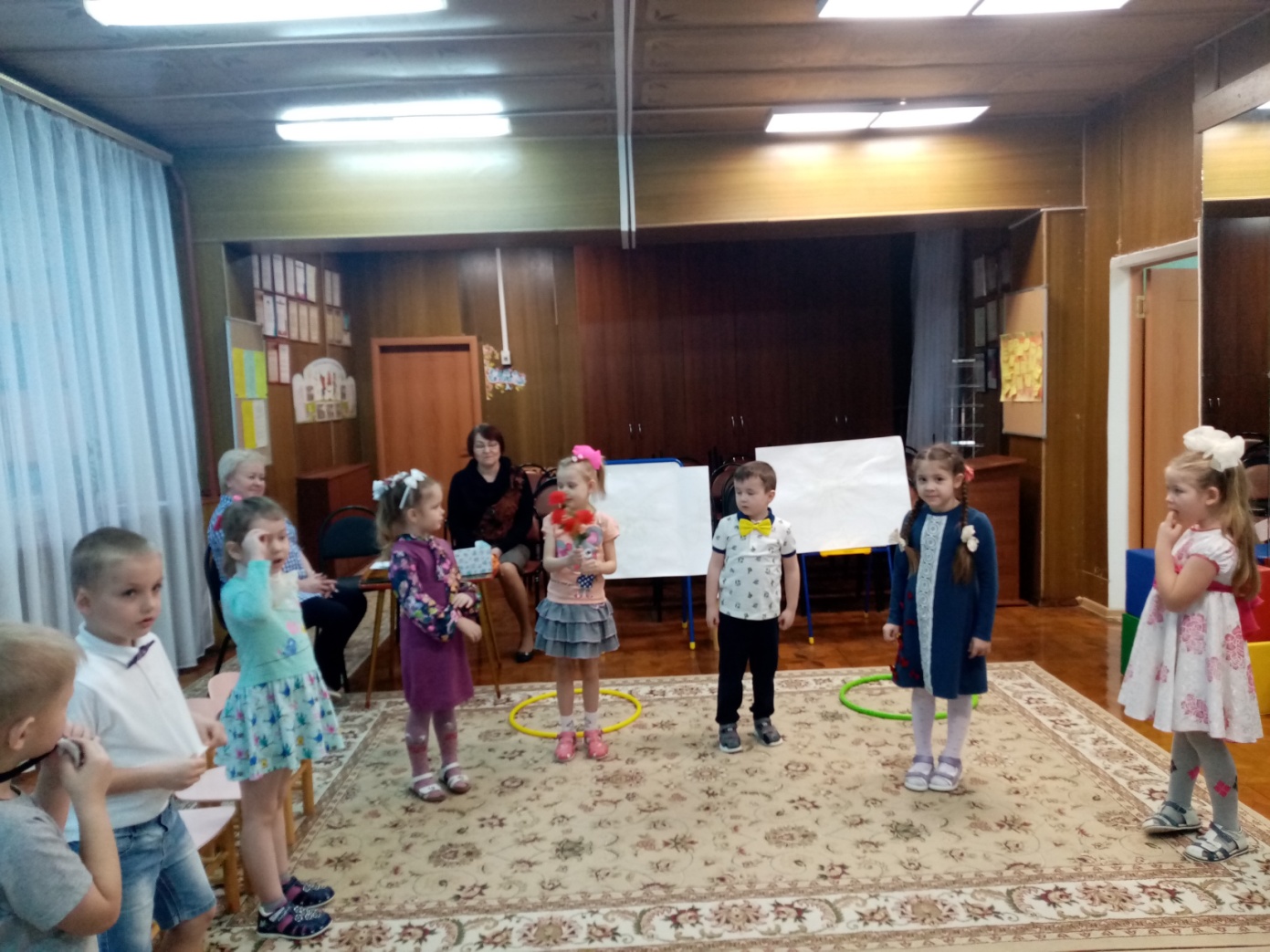 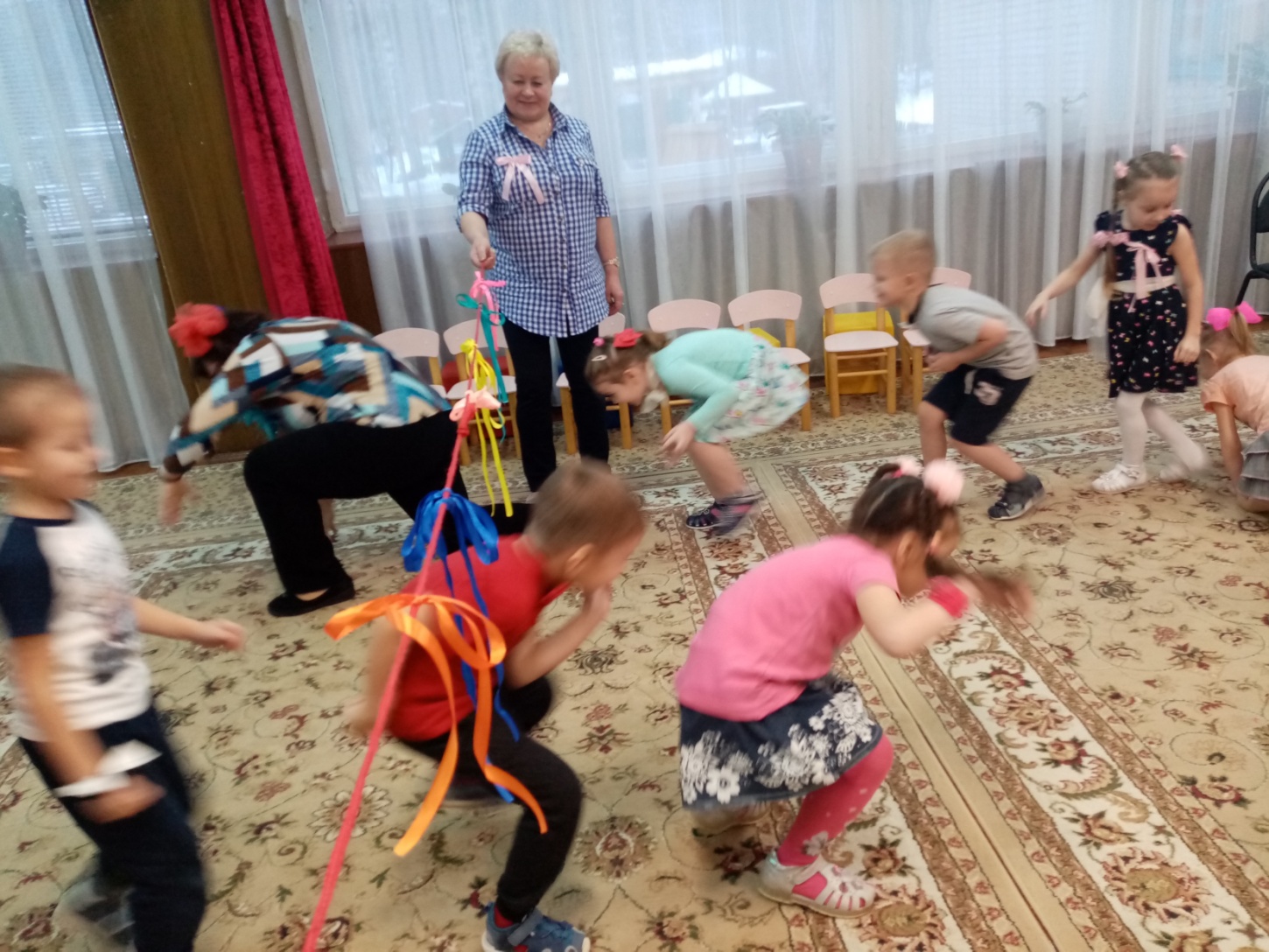 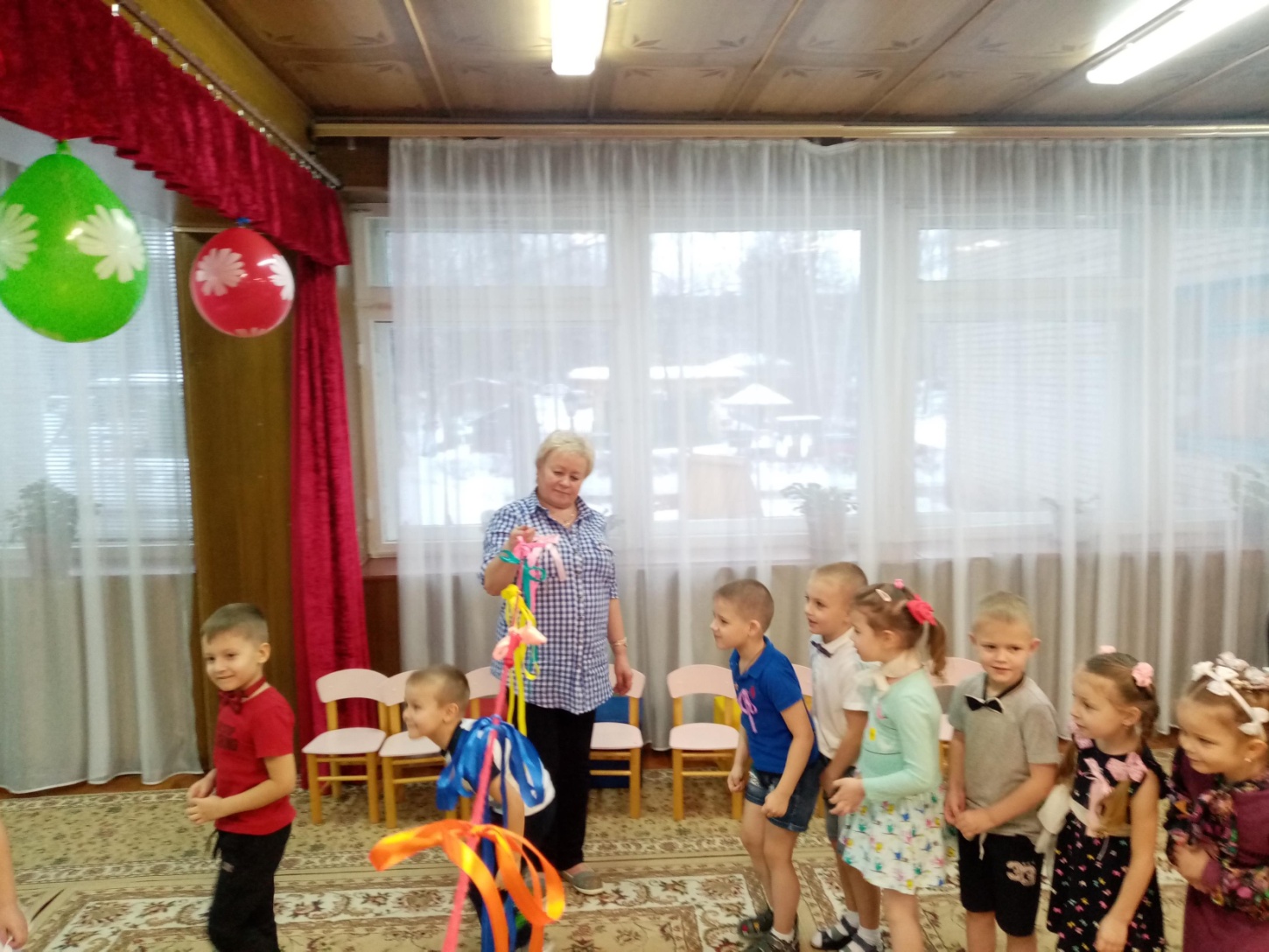 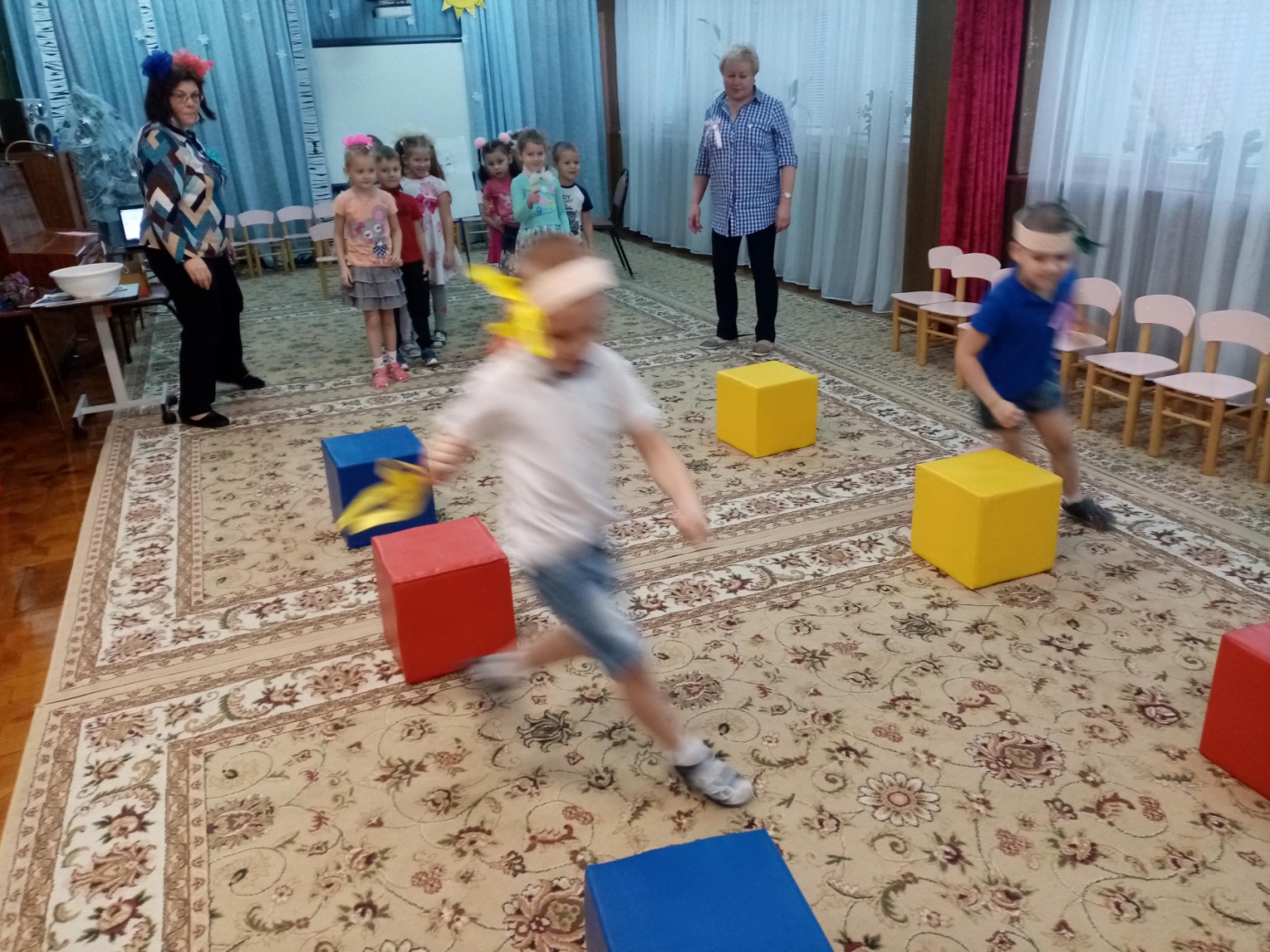 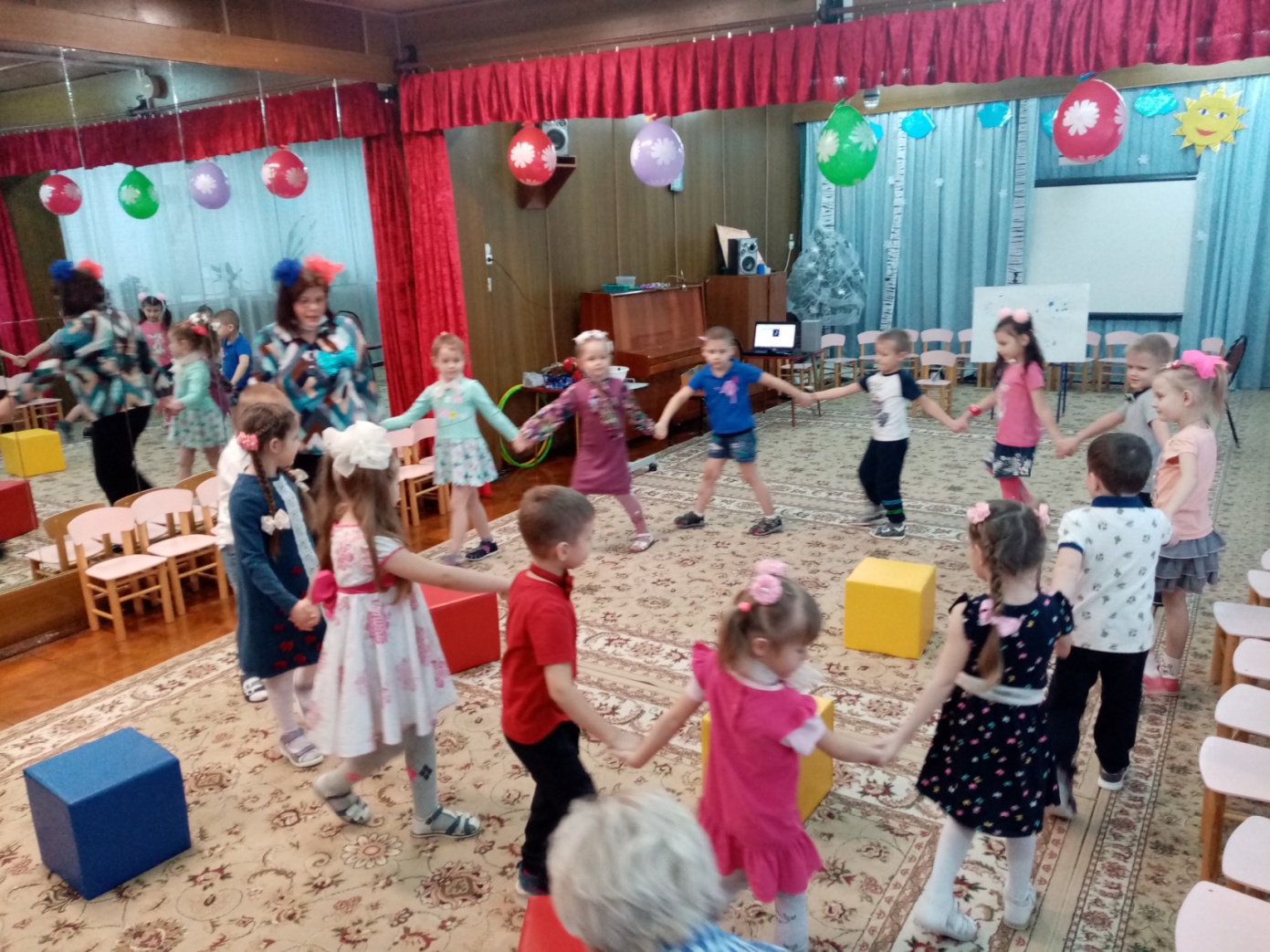 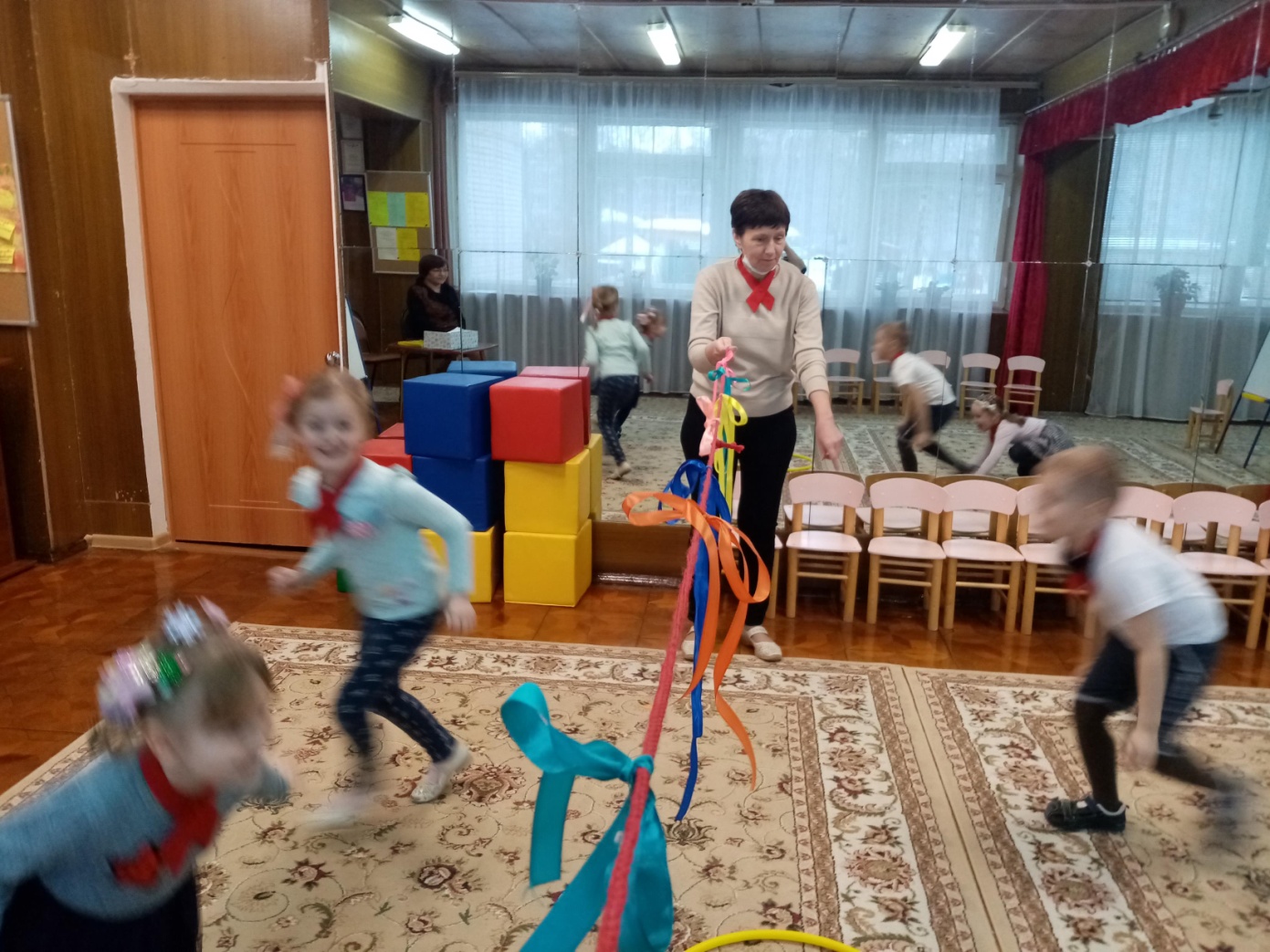 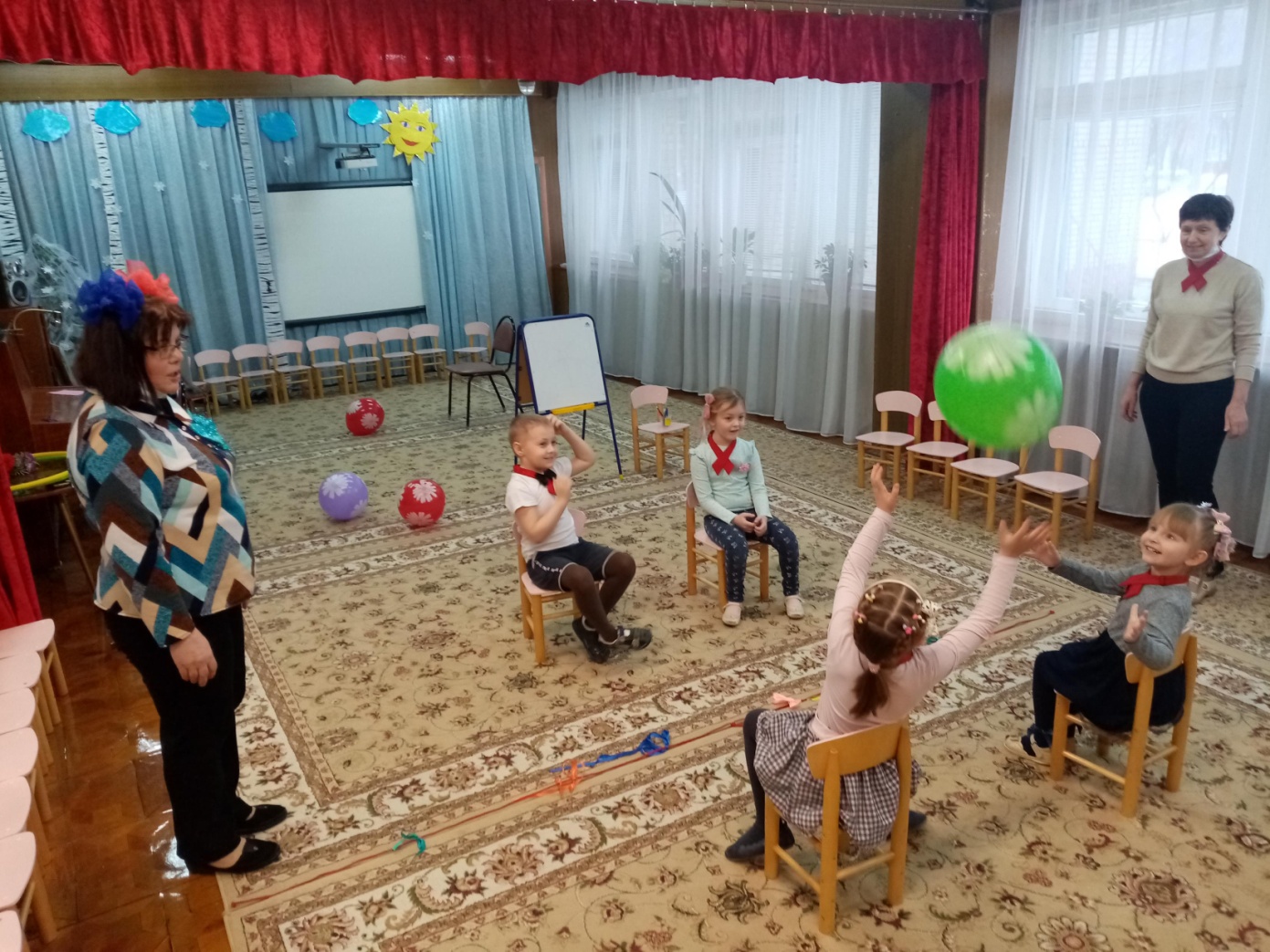 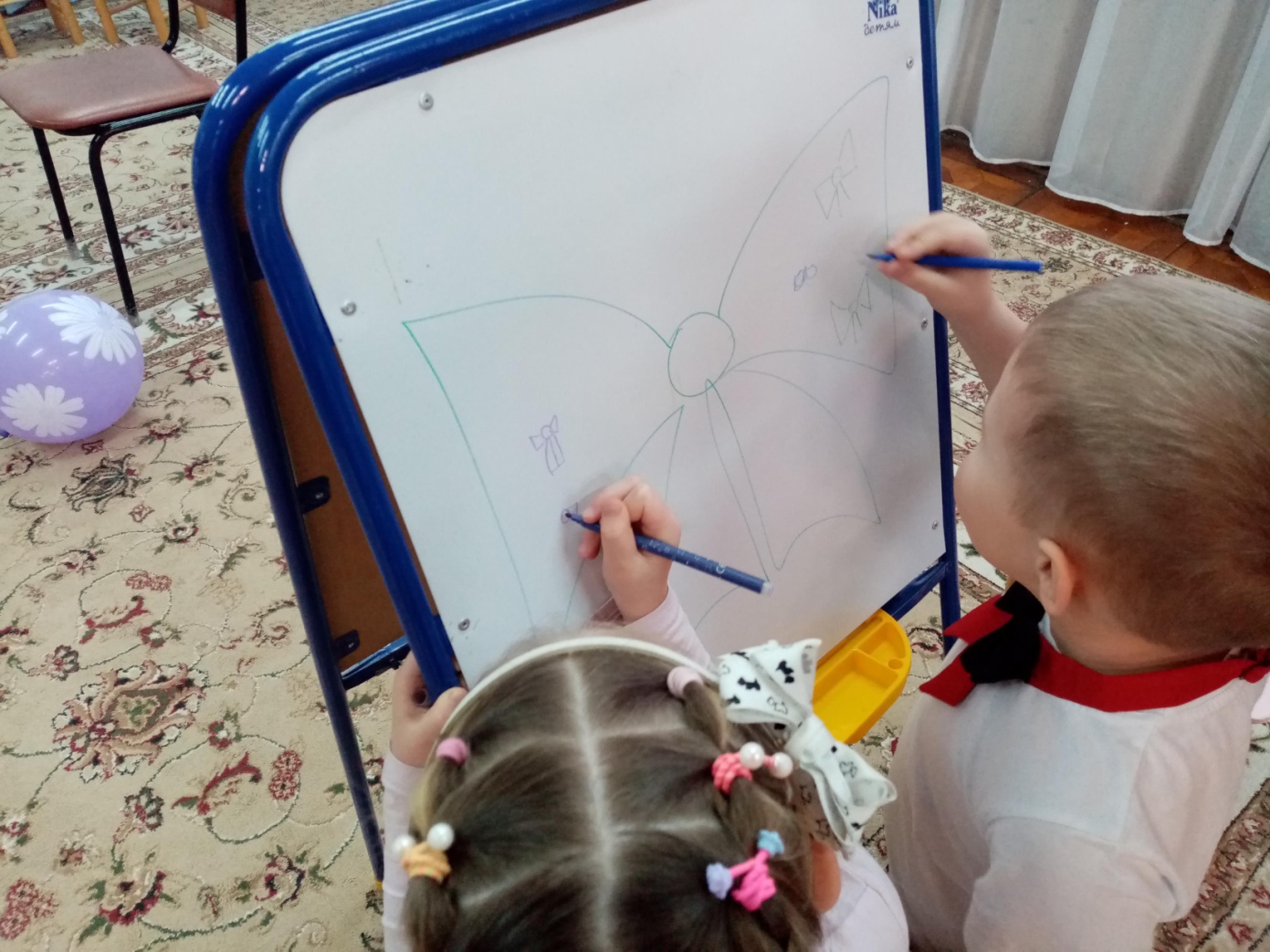 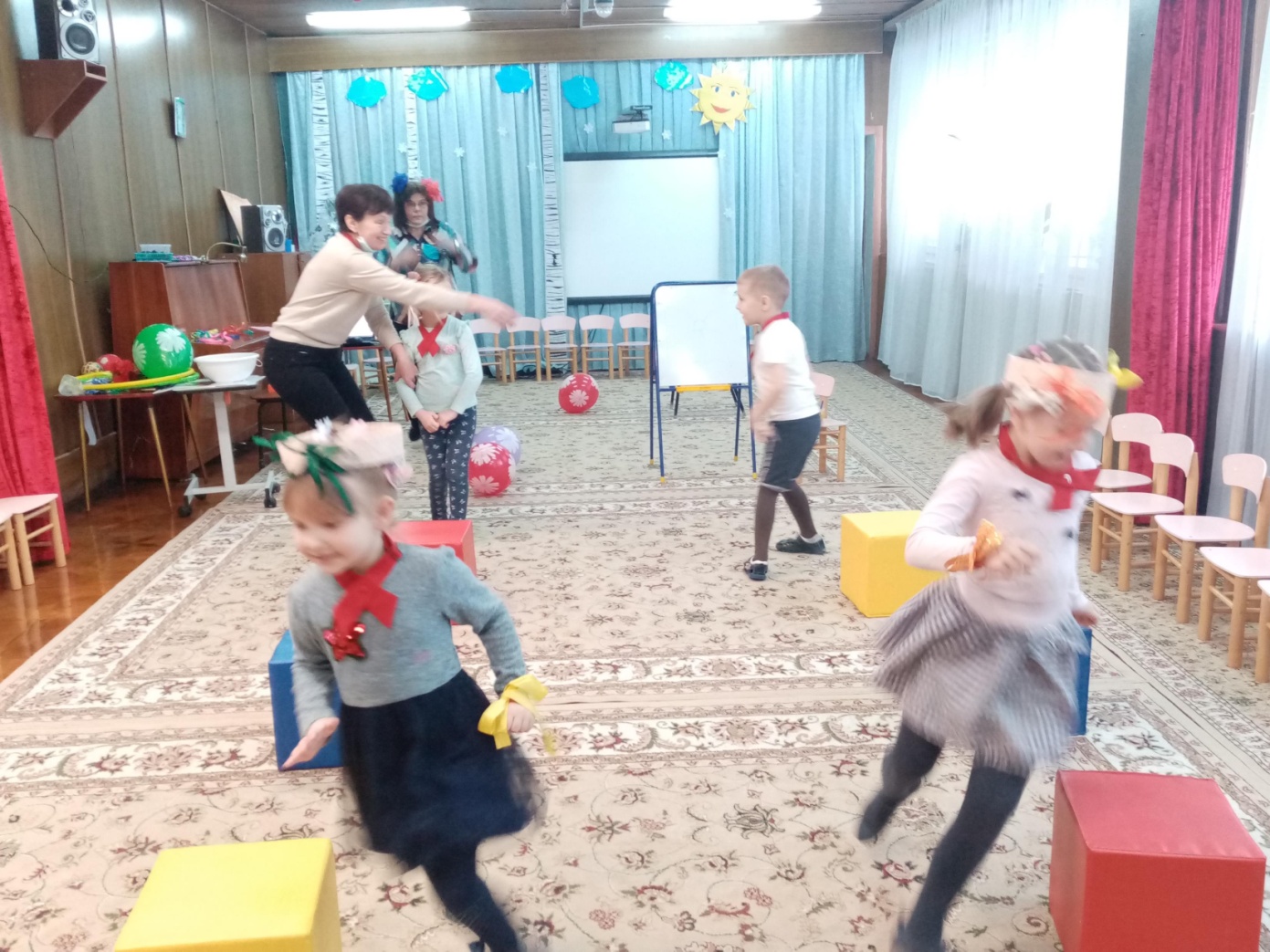 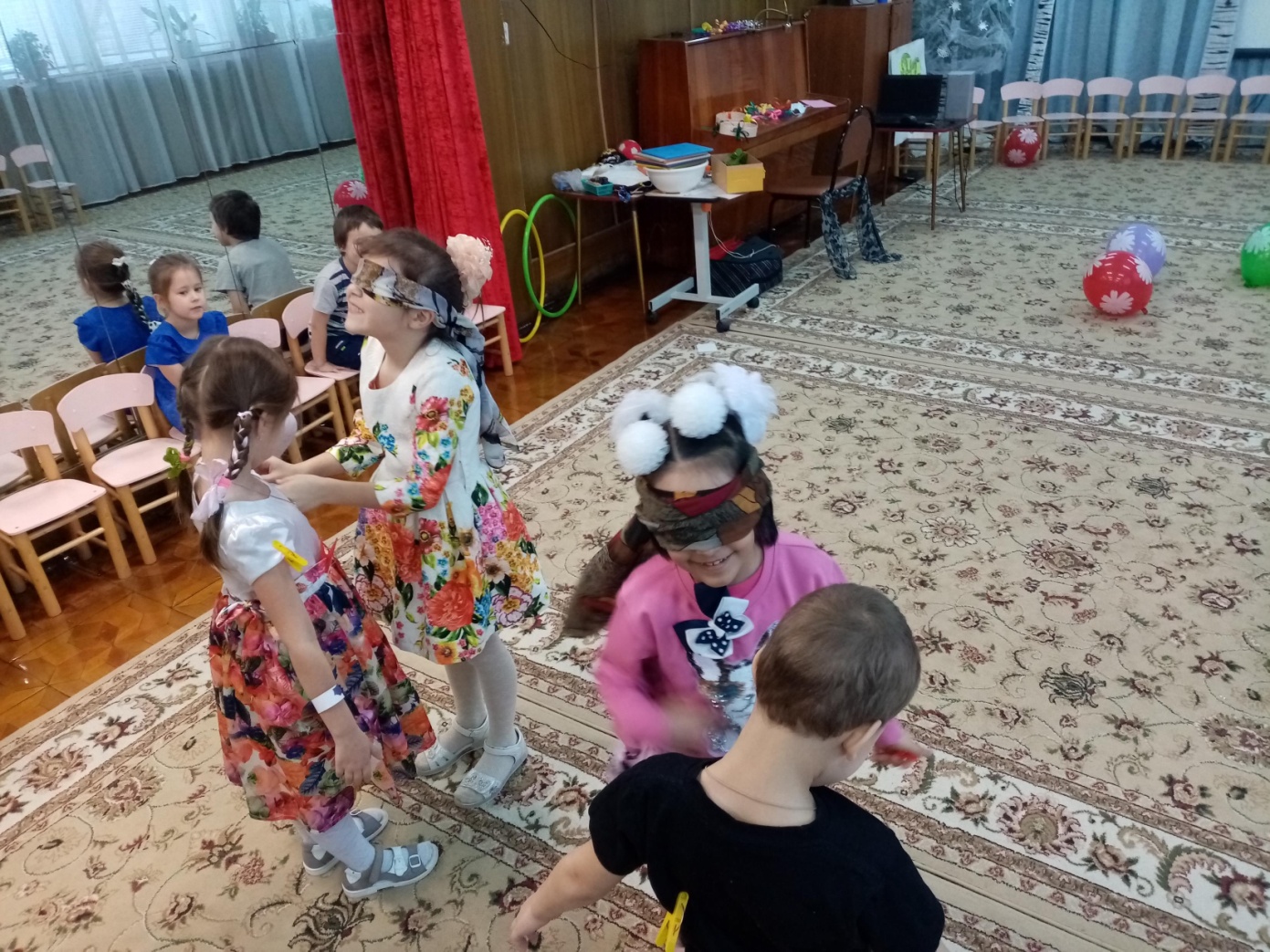 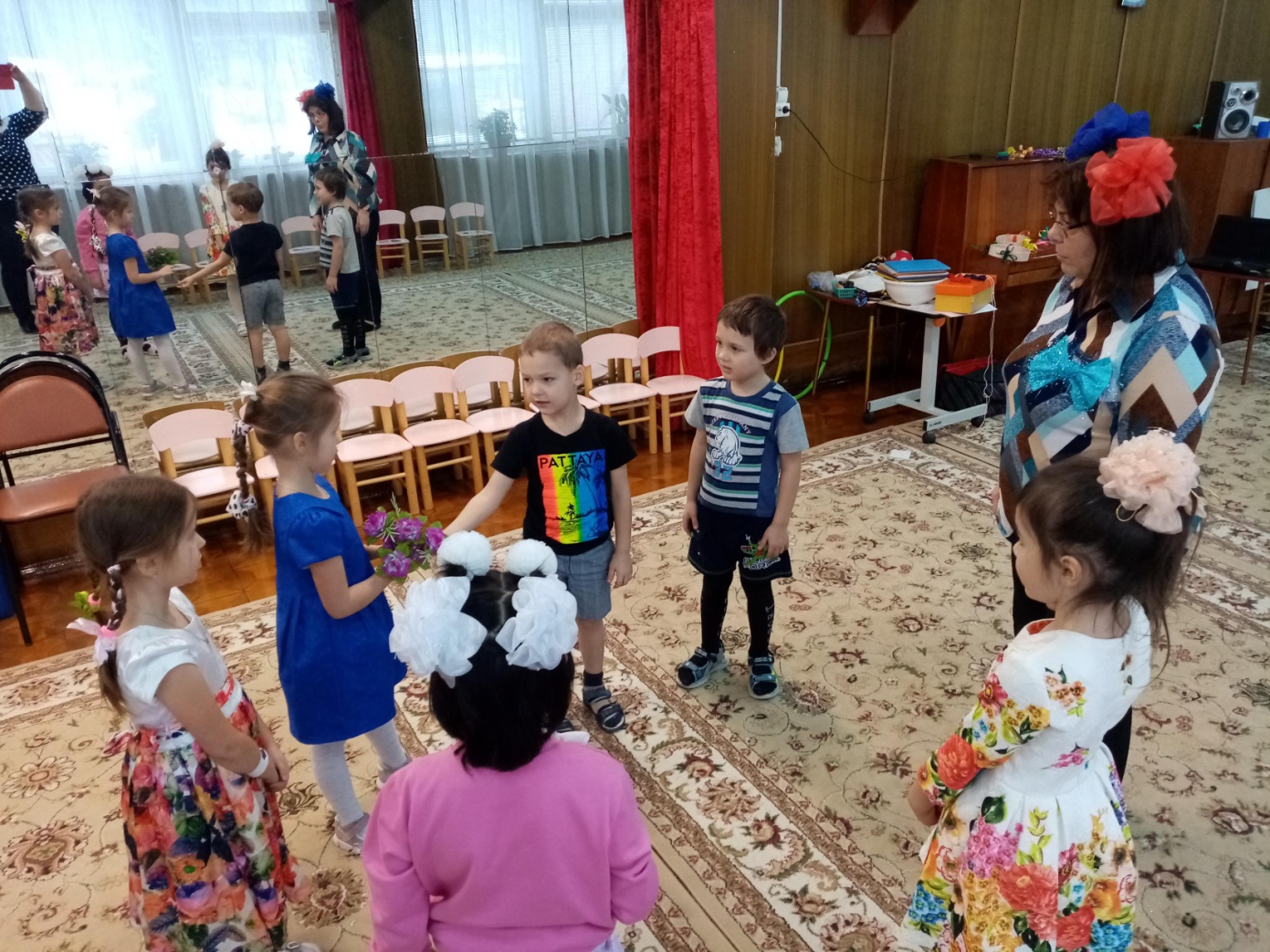 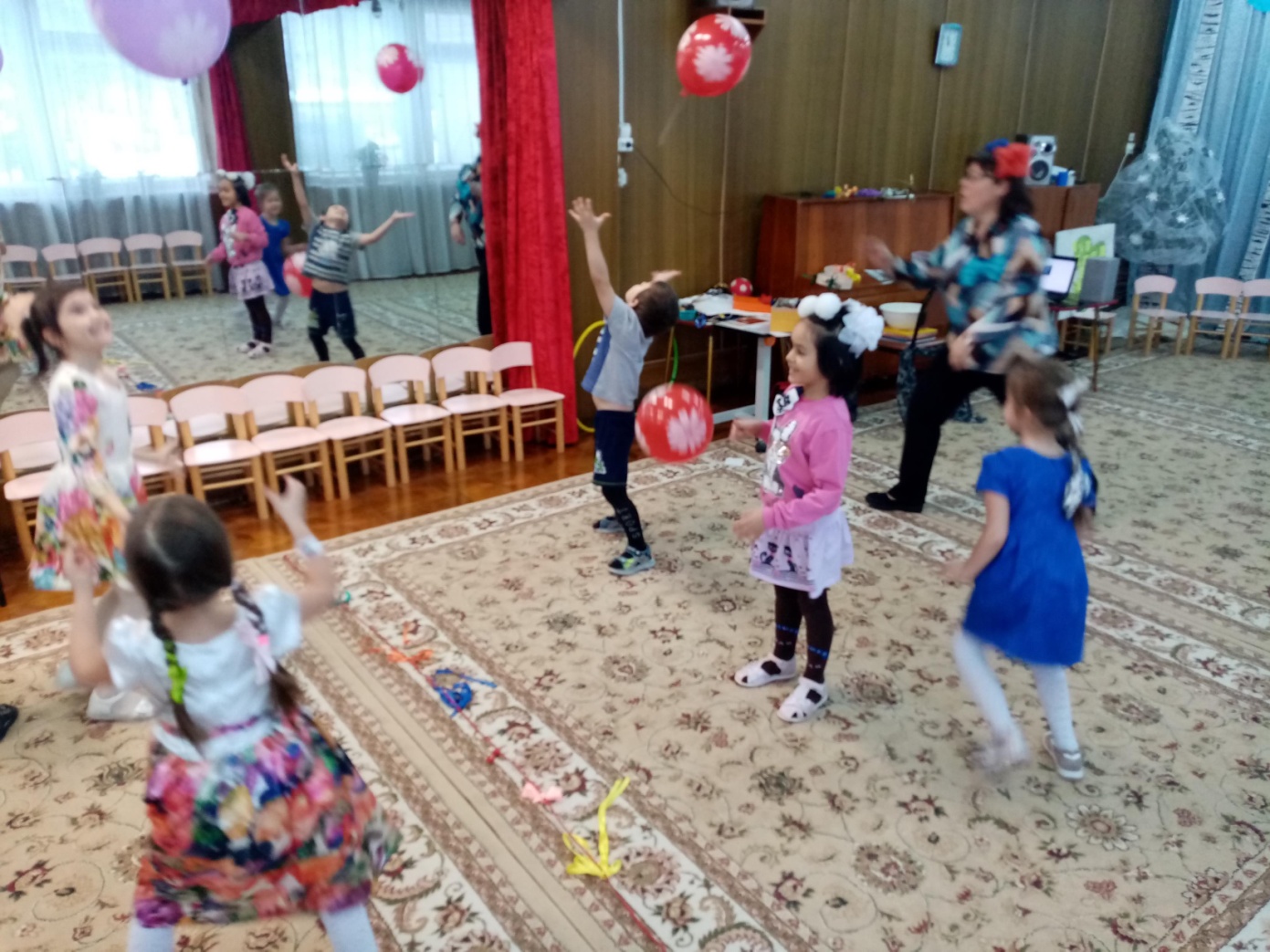 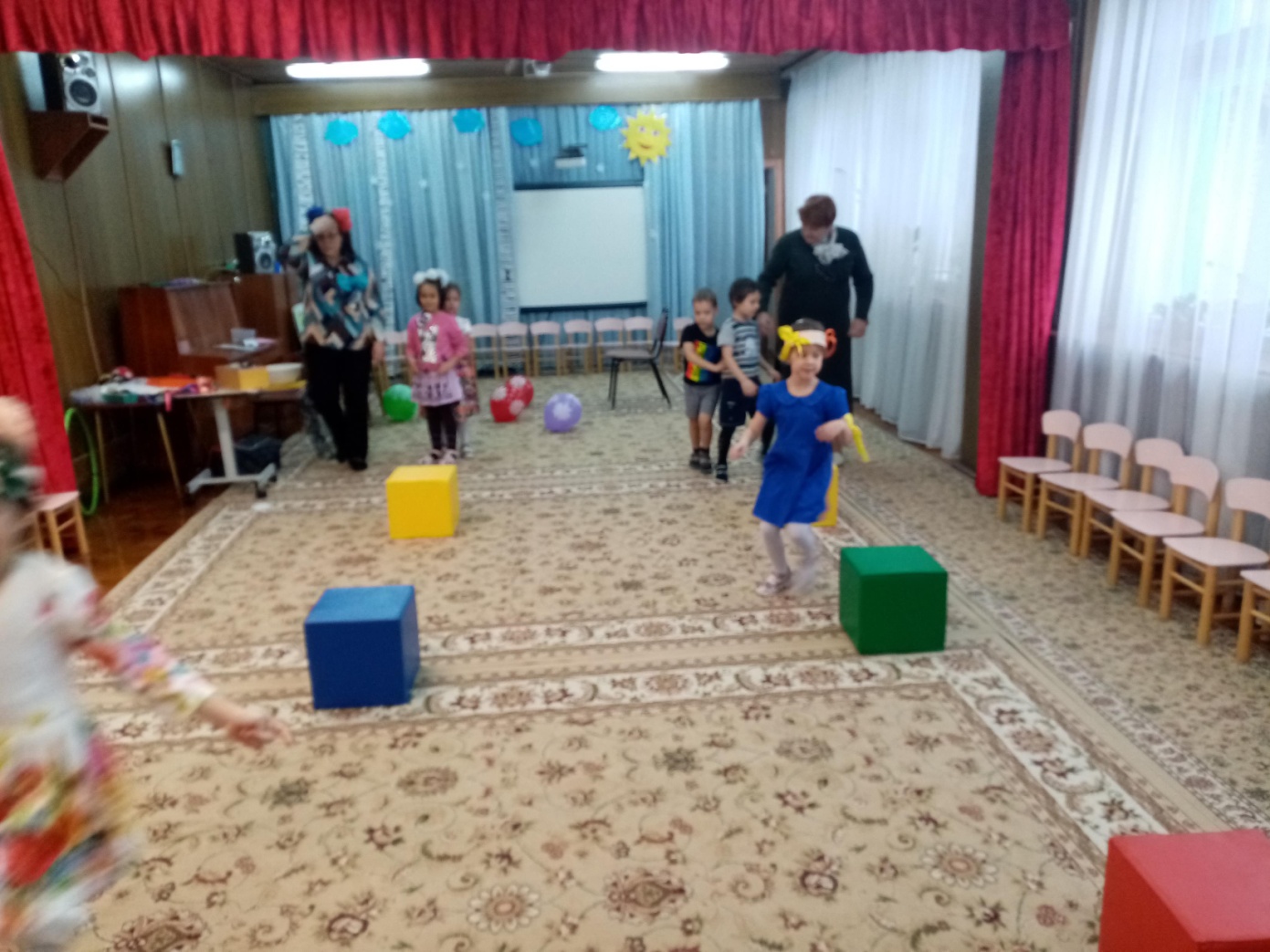 Рисование песком на световых столах с педагогами ДОУ «РОДНИЧОК»
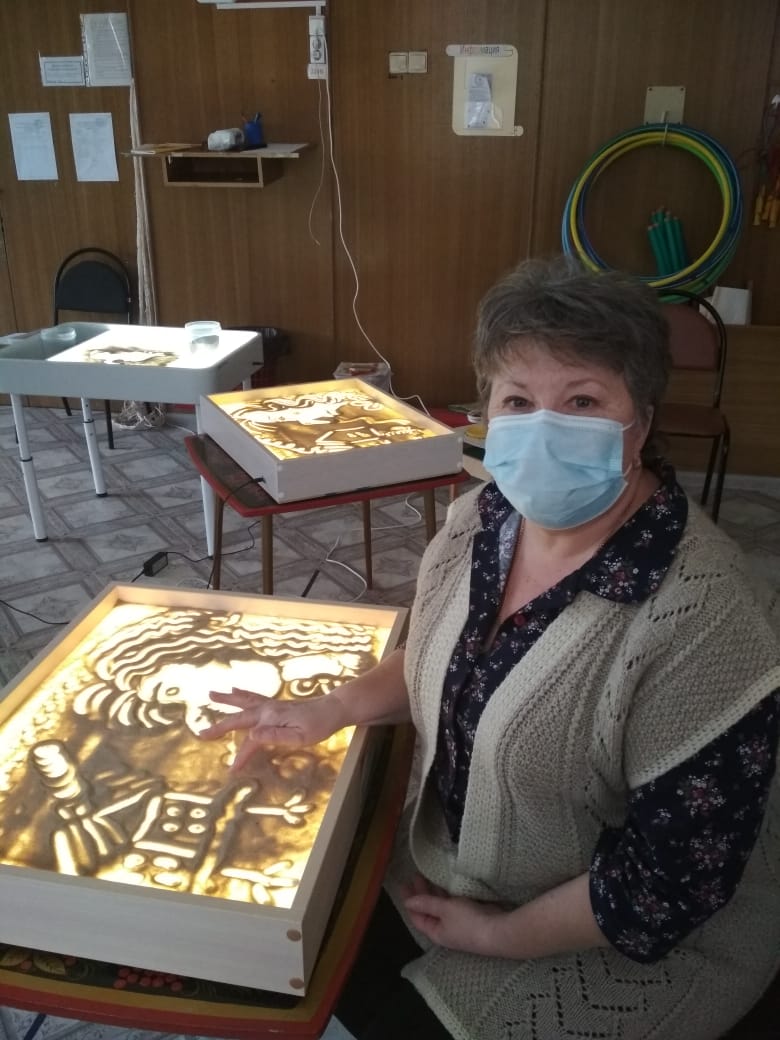 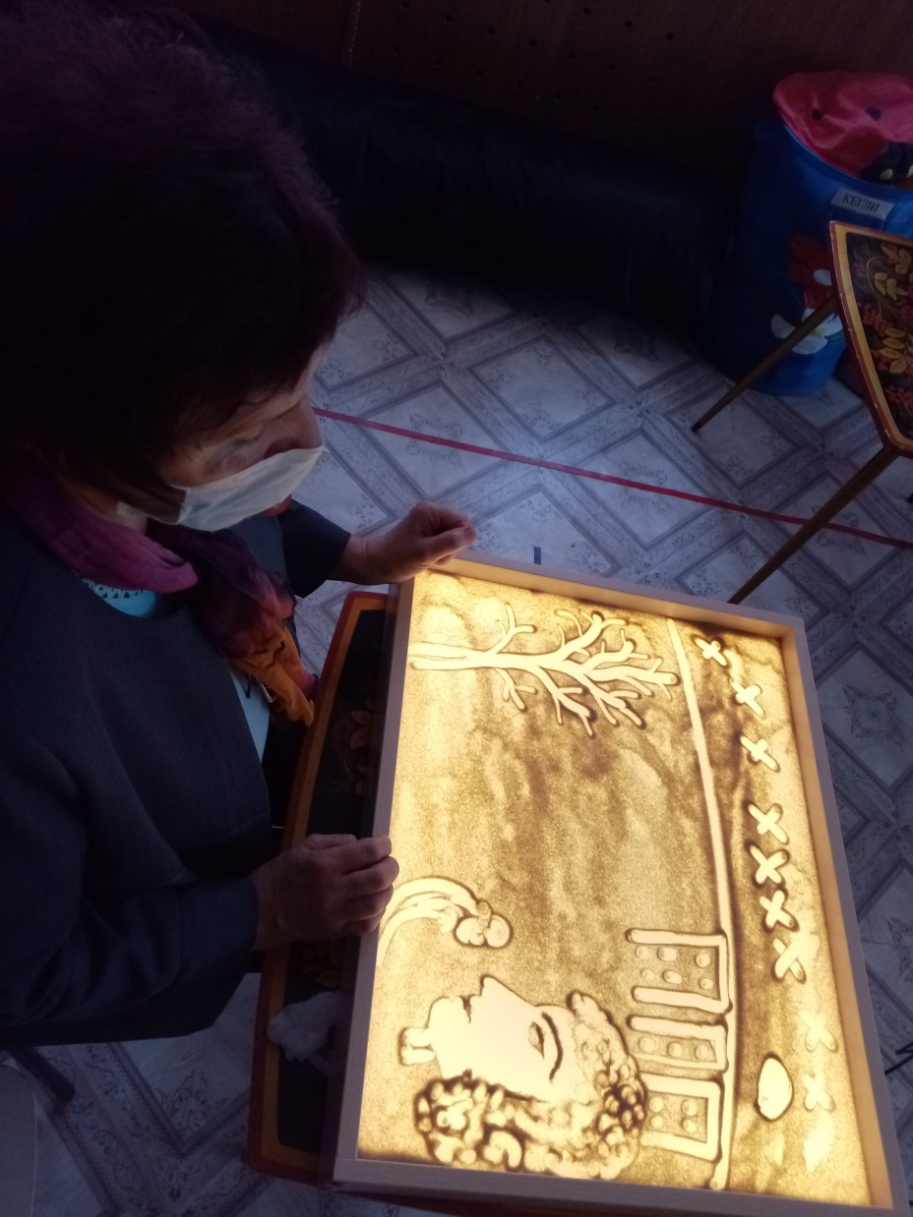 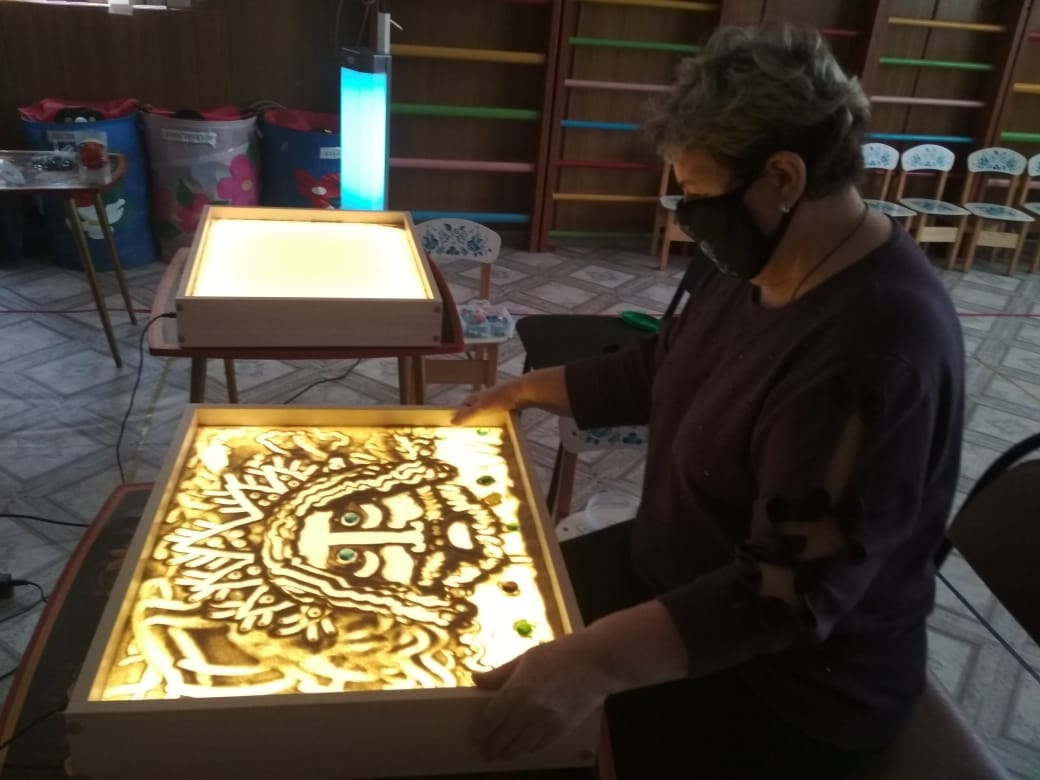 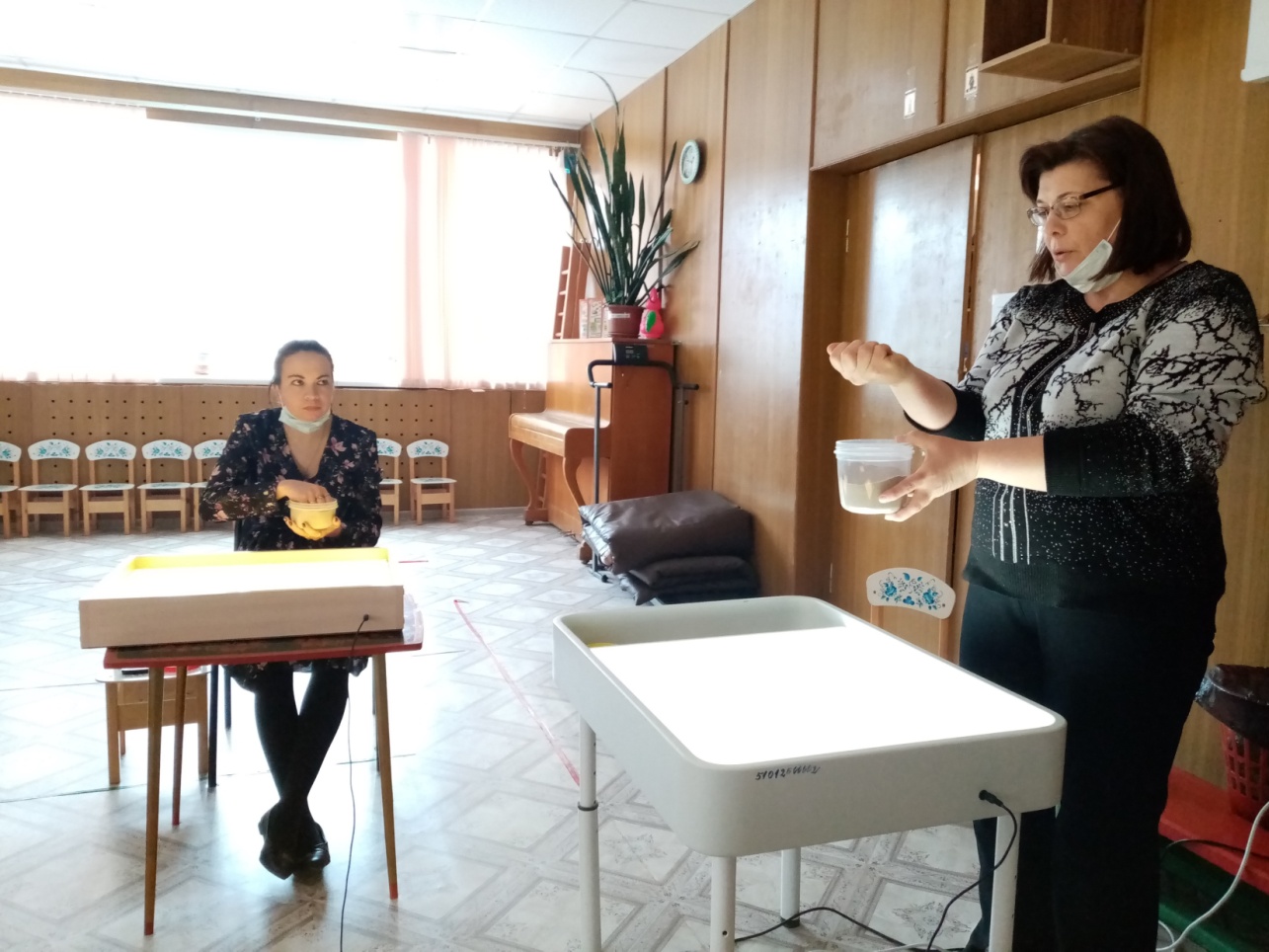 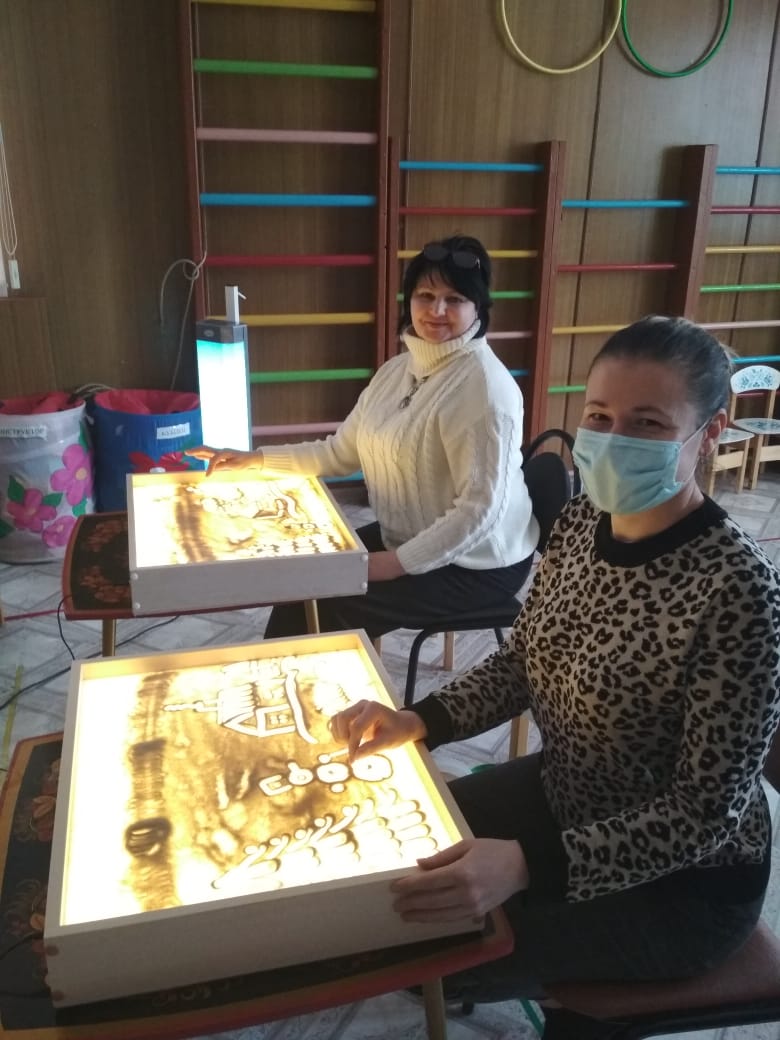 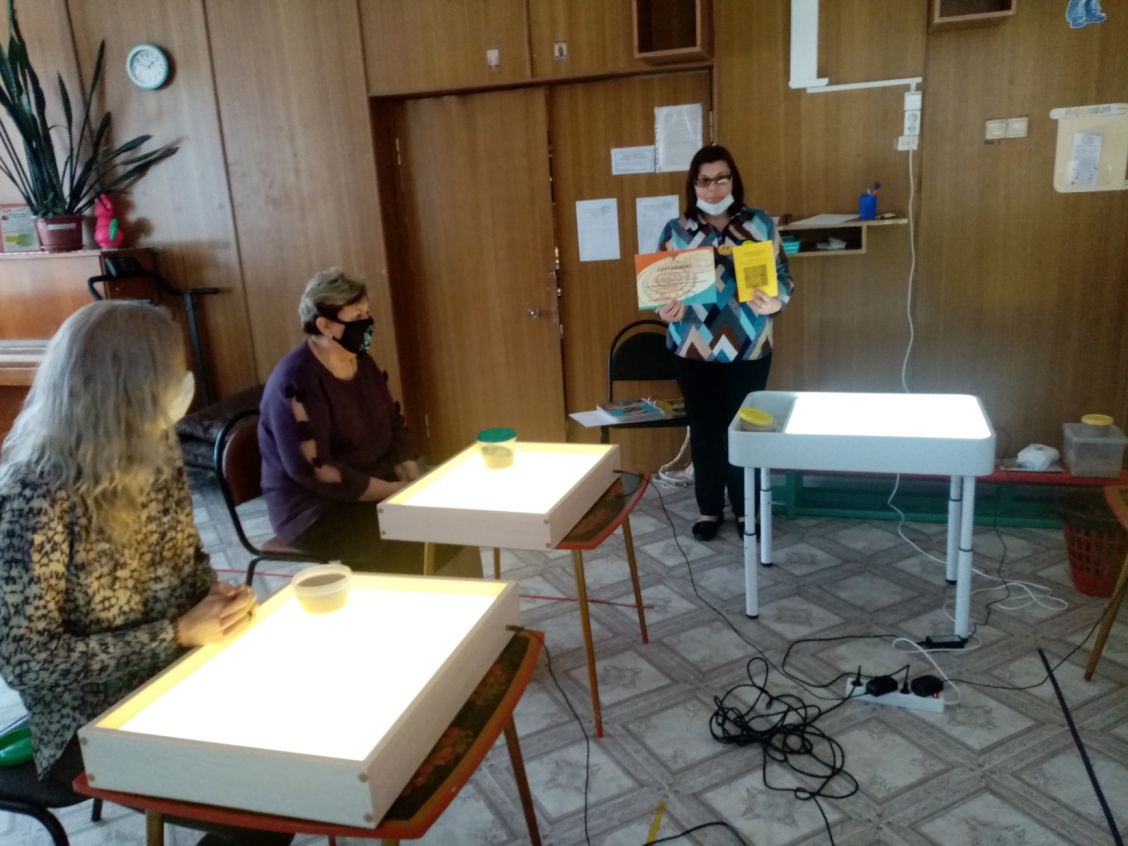 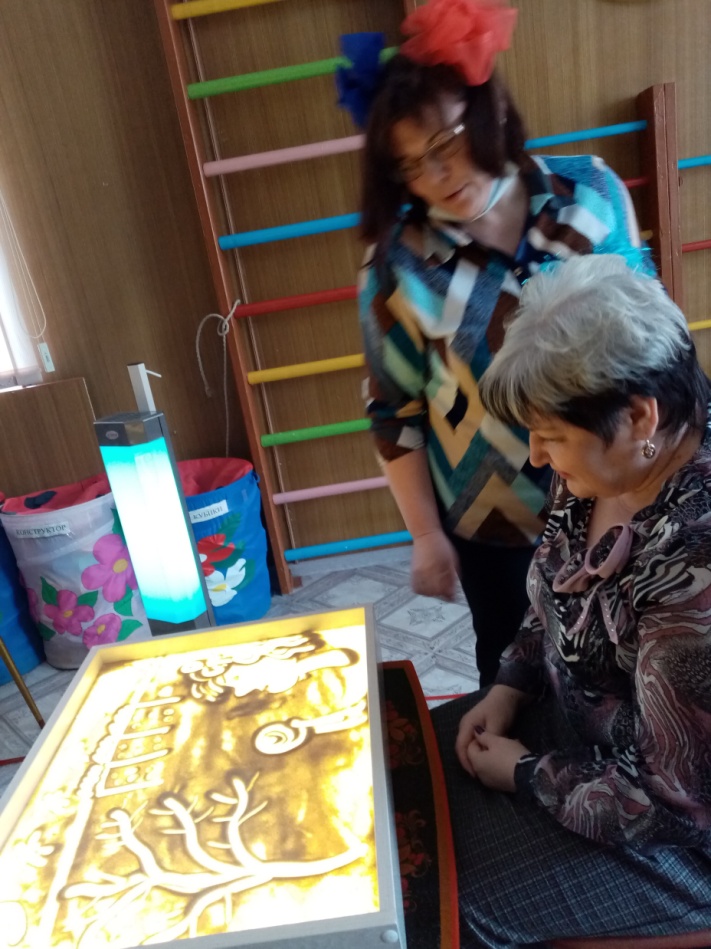 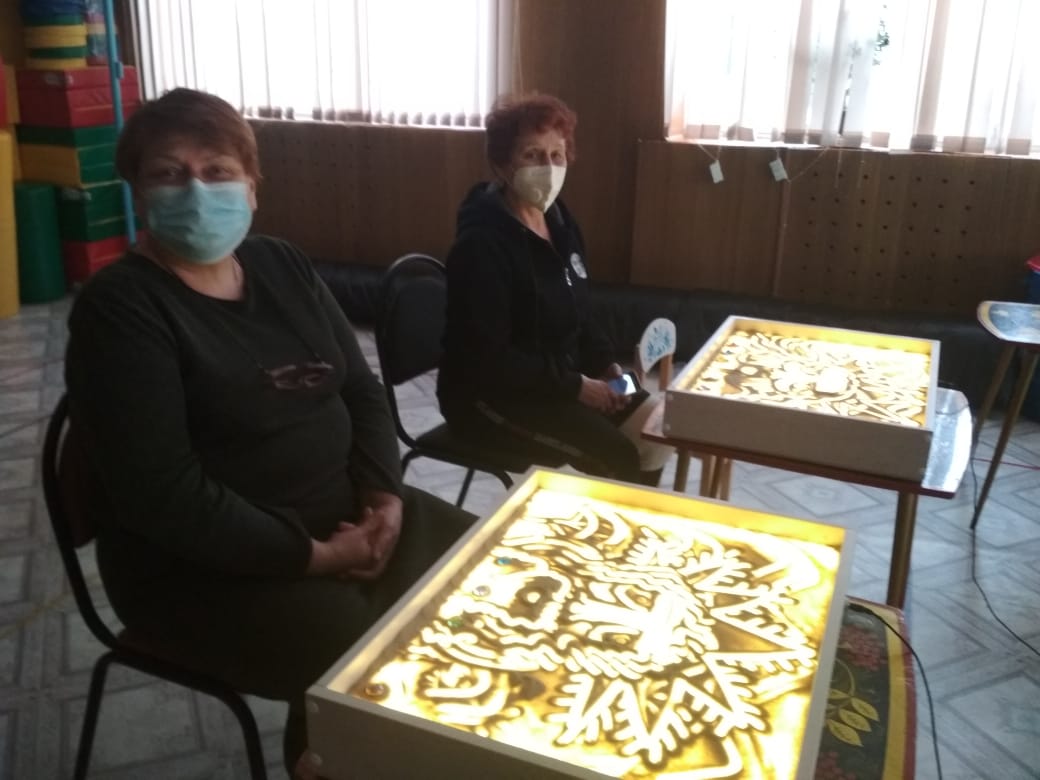 РезультатыПочтового ящика «Добрых пожеланий» и «Ведра негатива»
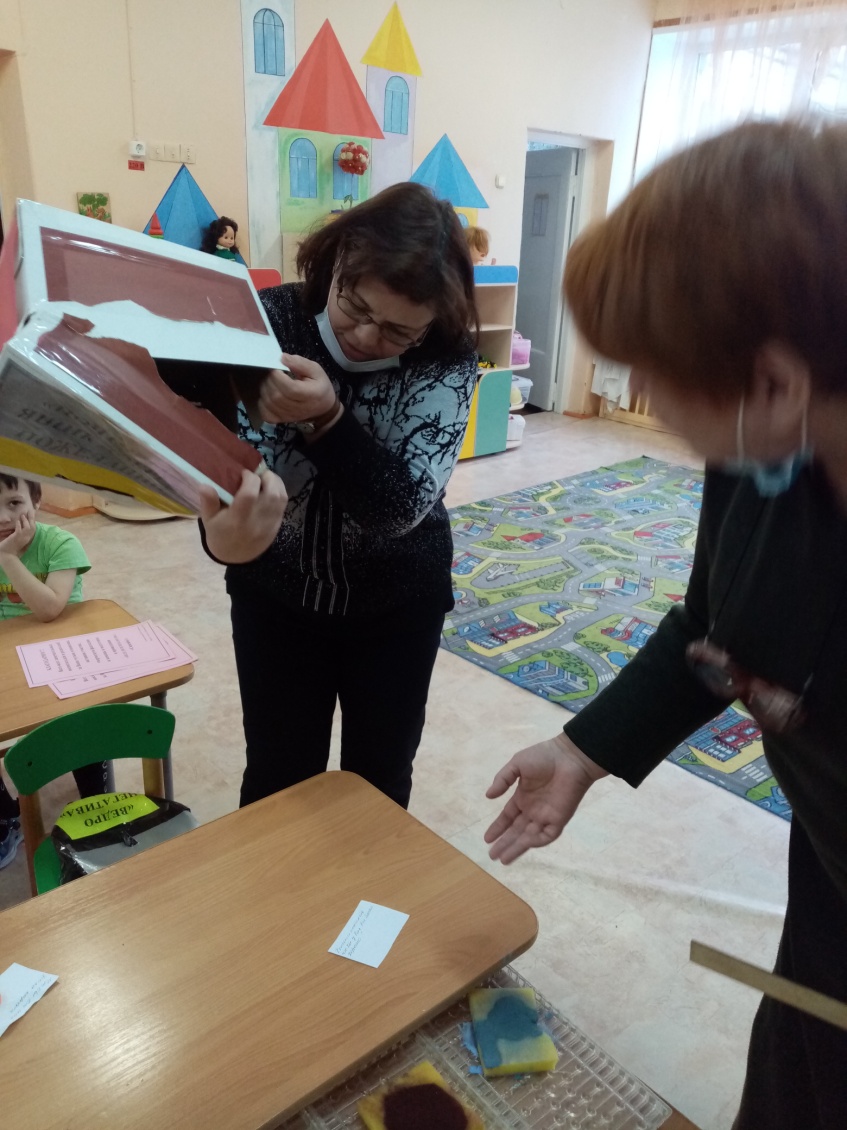 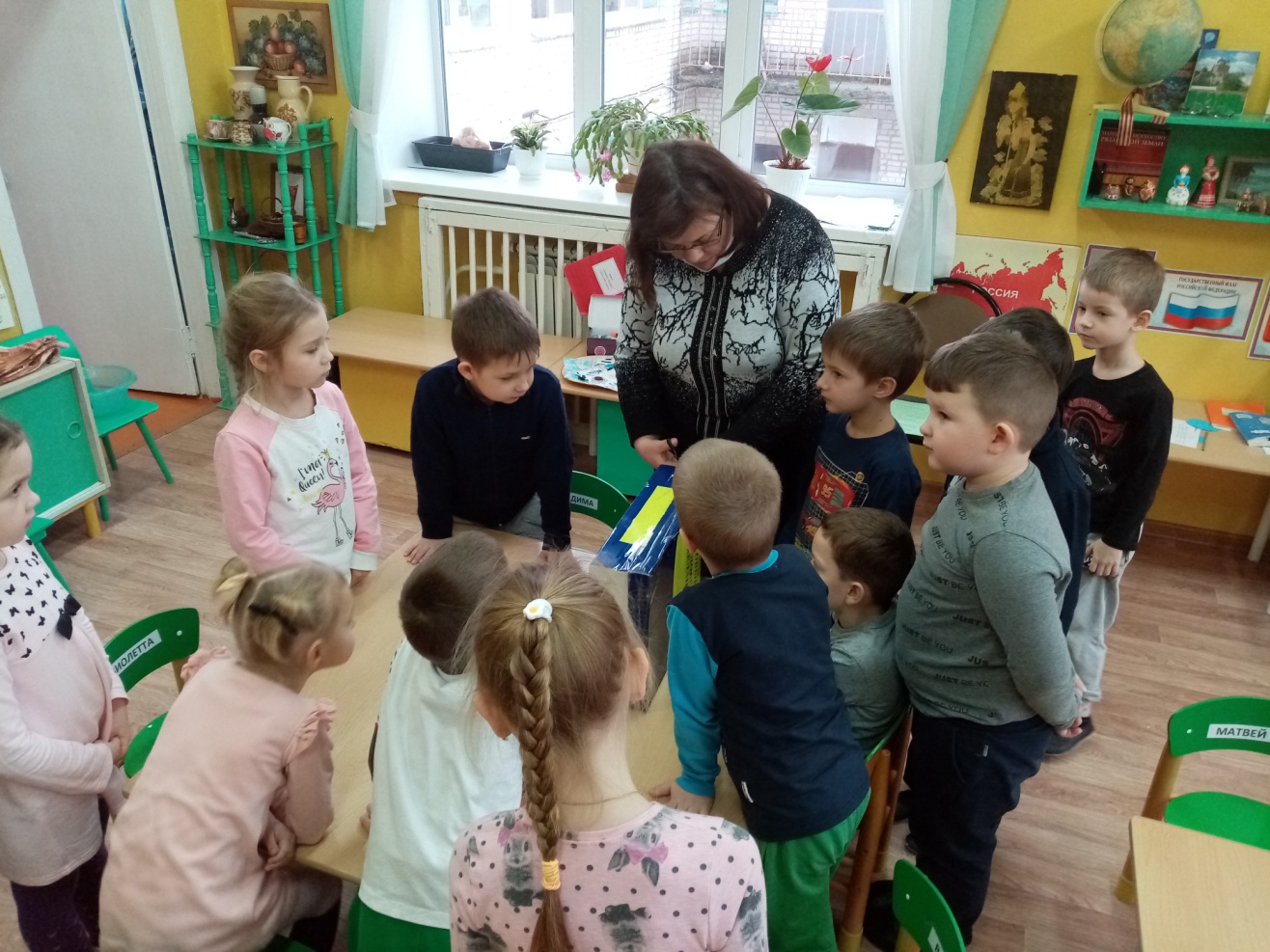 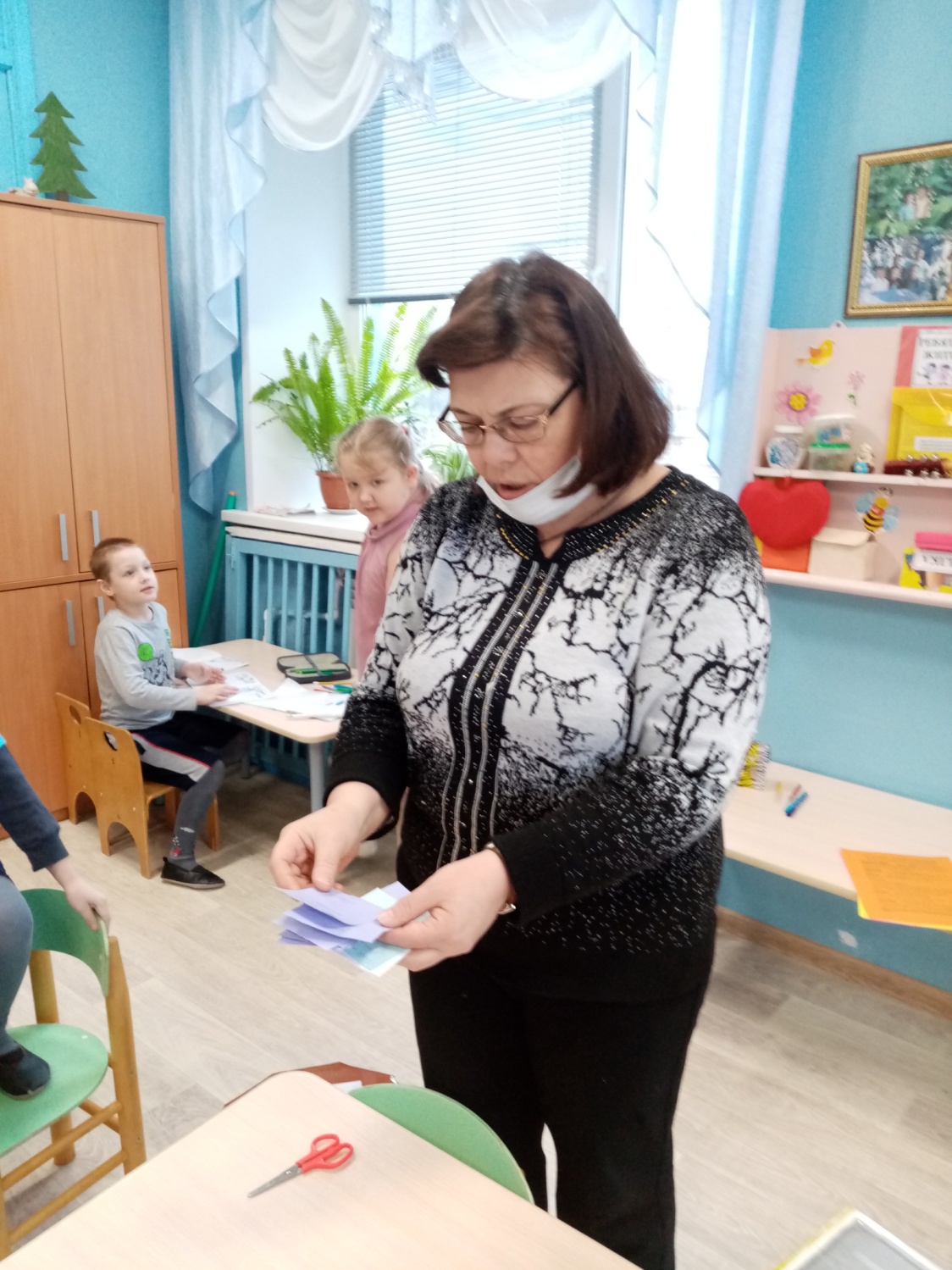 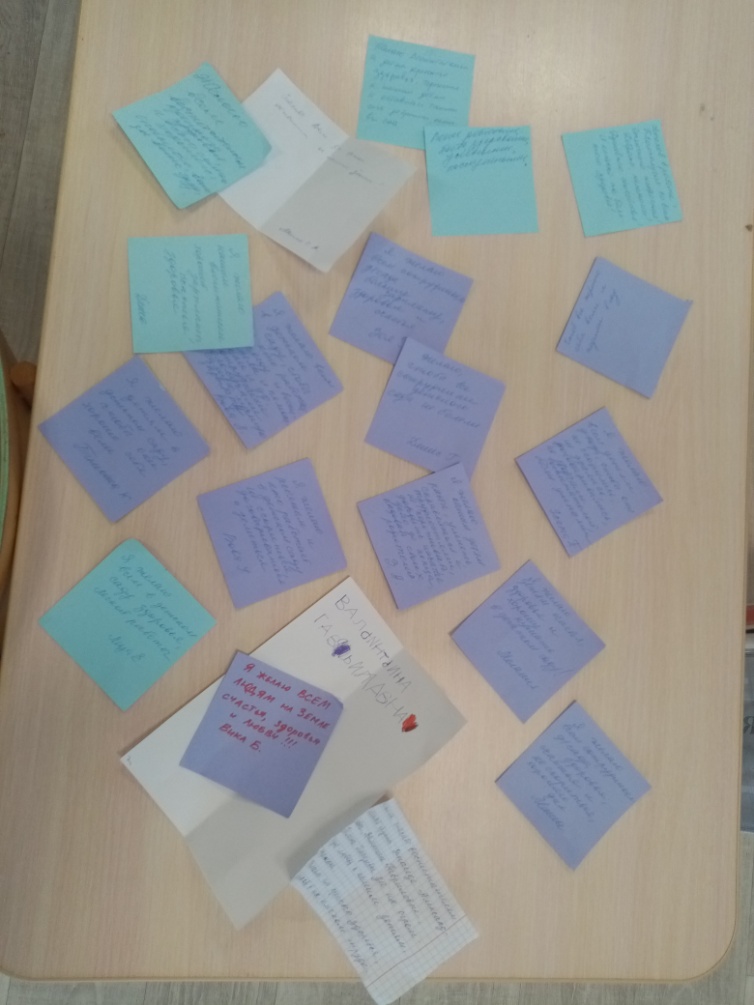 ОГРОМНОЕ ВСЕМ СПАСИБО ЗА АКТИВНОЕ УЧАСТИЕ, 
а Храмшиной Ирине Валерьевне за ОРГАНИЗАЦИЮ И ПРОВЕДЕНИЕ ОБЩЕСАДОВСКОГО МЕРОПРИЯТИЯ!